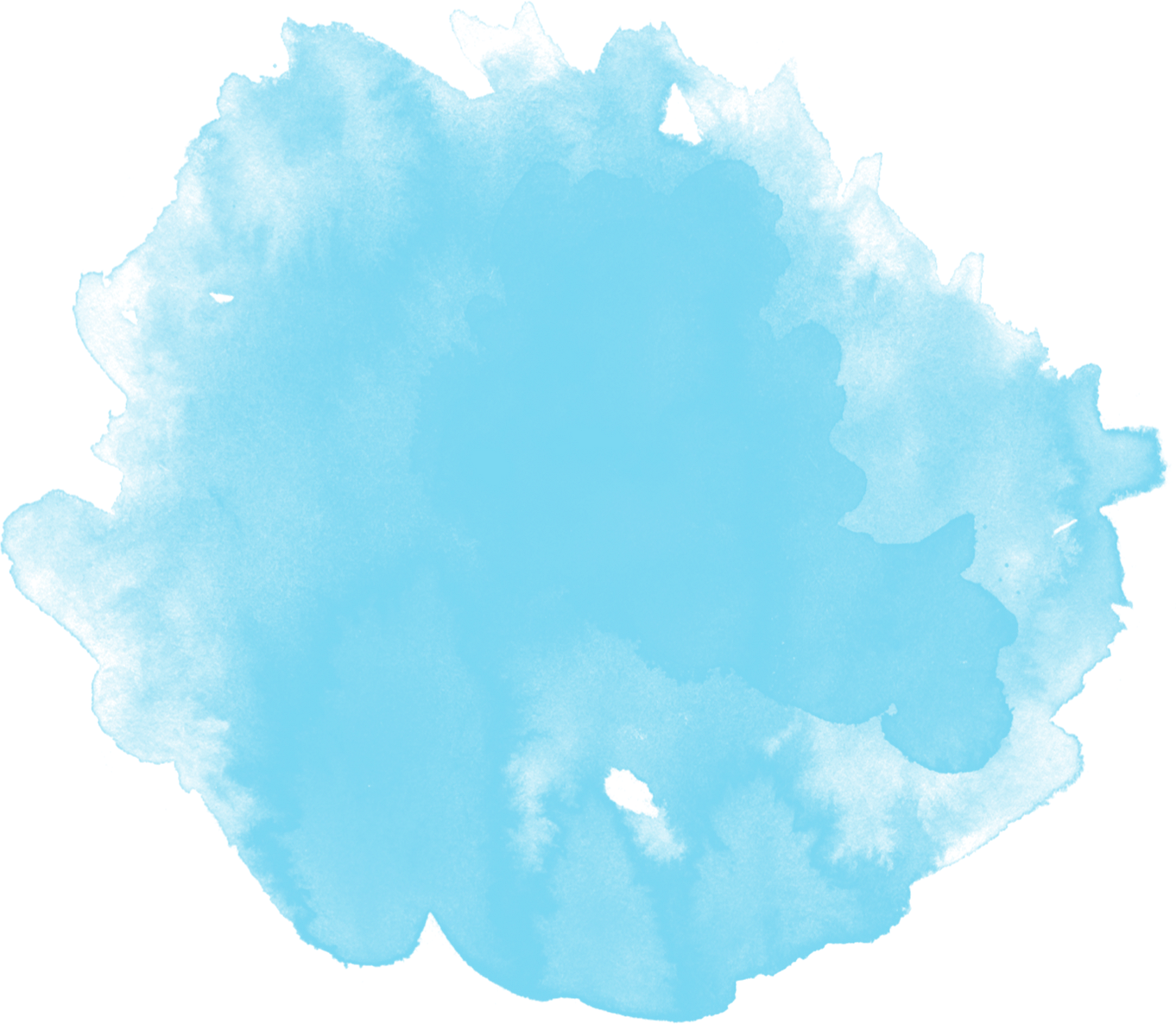 UNIT-6
Contents
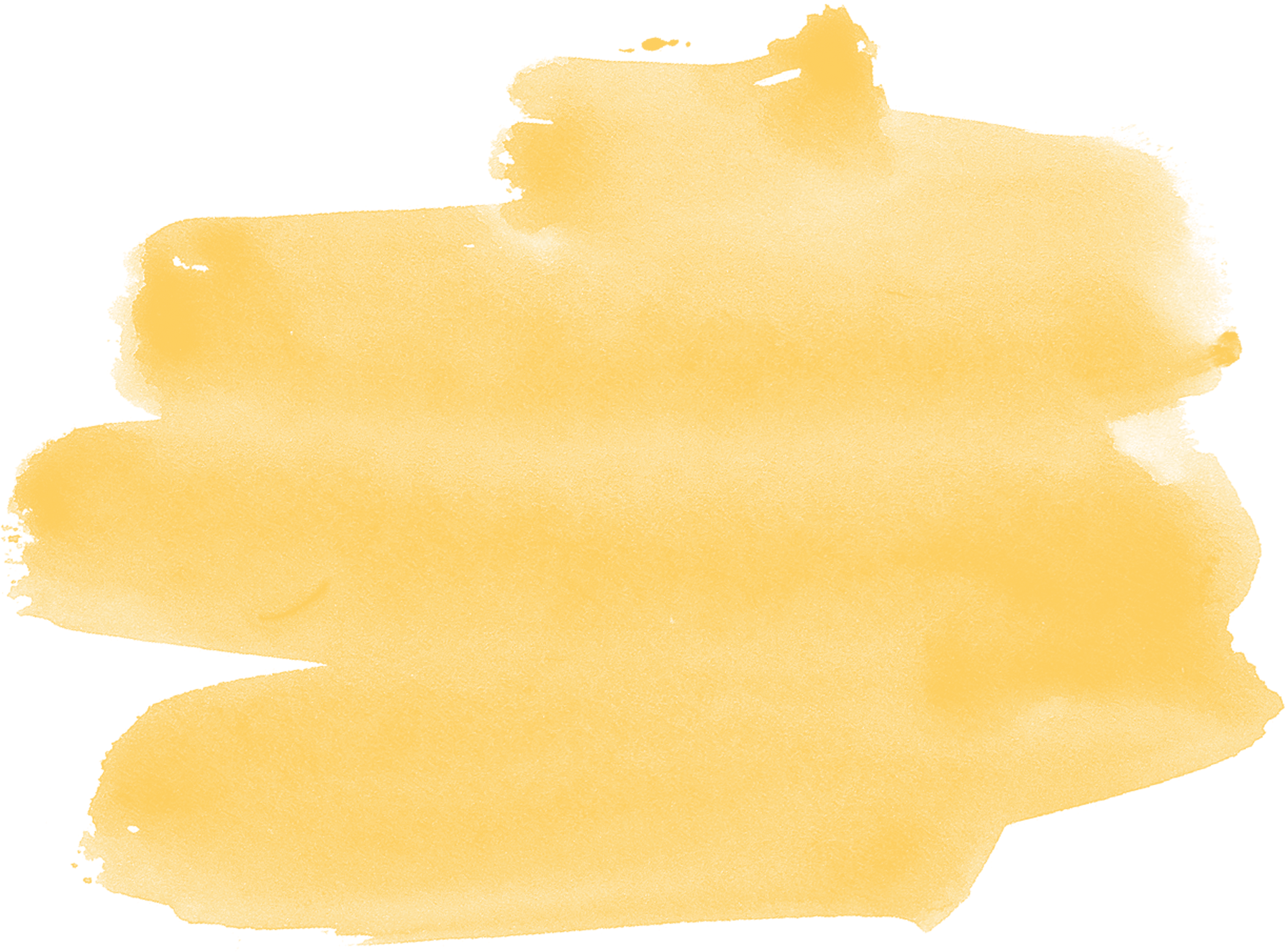 1.
Introduction to containers
container architectures
Docker containers
Kubernetes
2.
Amazon Web Services
Google App Engine
Microsoft Azure
3.
Edge Computing
Fog Computing
IIoT
Green Cloud computing practices
Complexity in Cloud Native systems
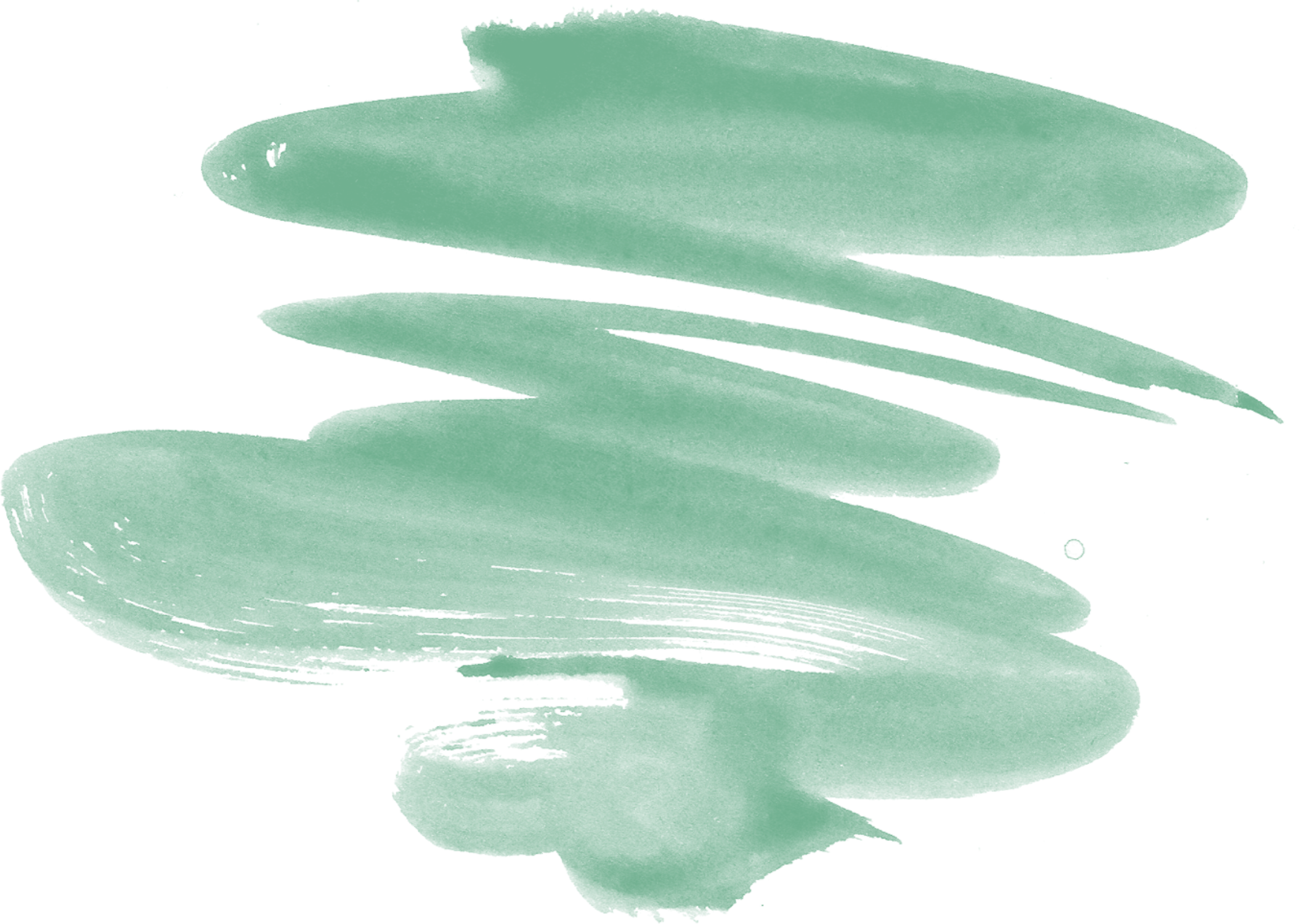 Introduction to Containers
A container is a standard unit of software that packages up code and all its dependencies so the application runs quickly and reliably from one computing environment to another. 
A Docker container image is a lightweight, standalone, executable package of software that includes everything needed to run an application: code, runtime, system tools, system libraries and settings.
Container images become containers at runtime and in the case of Docker containers - images become containers when they run on Docker Engine.
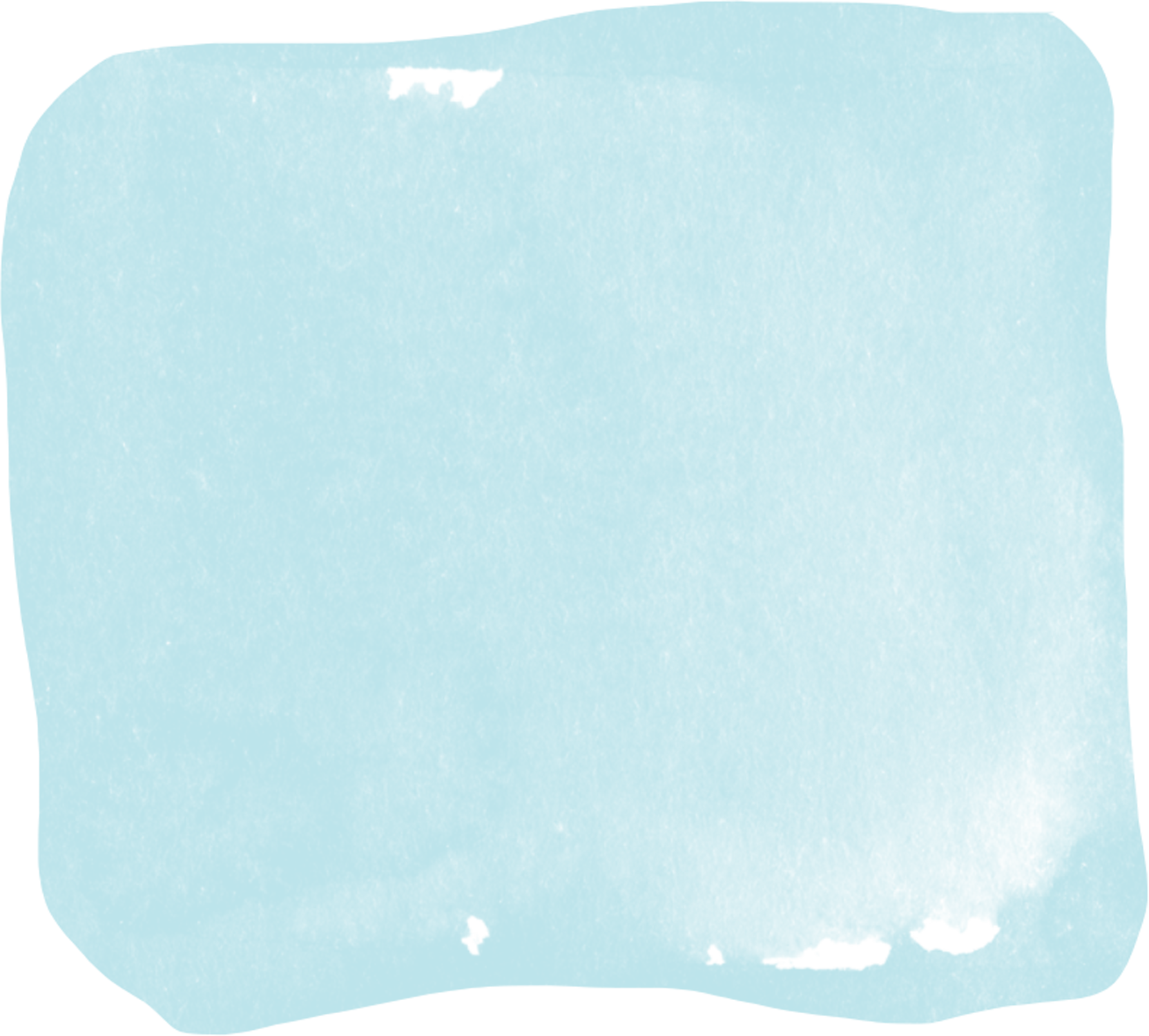 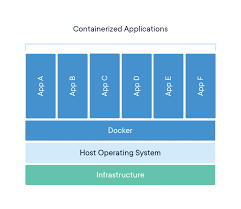 Containers isolate software from its environment and ensure that it works uniformly despite differences for instance between development and staging.
Docker is an open platform for developing, shipping, and running applications. Docker enables you to separate your applications from your infrastructure so you can deliver software quickly.
INTRODUCTION TO DOCKERS
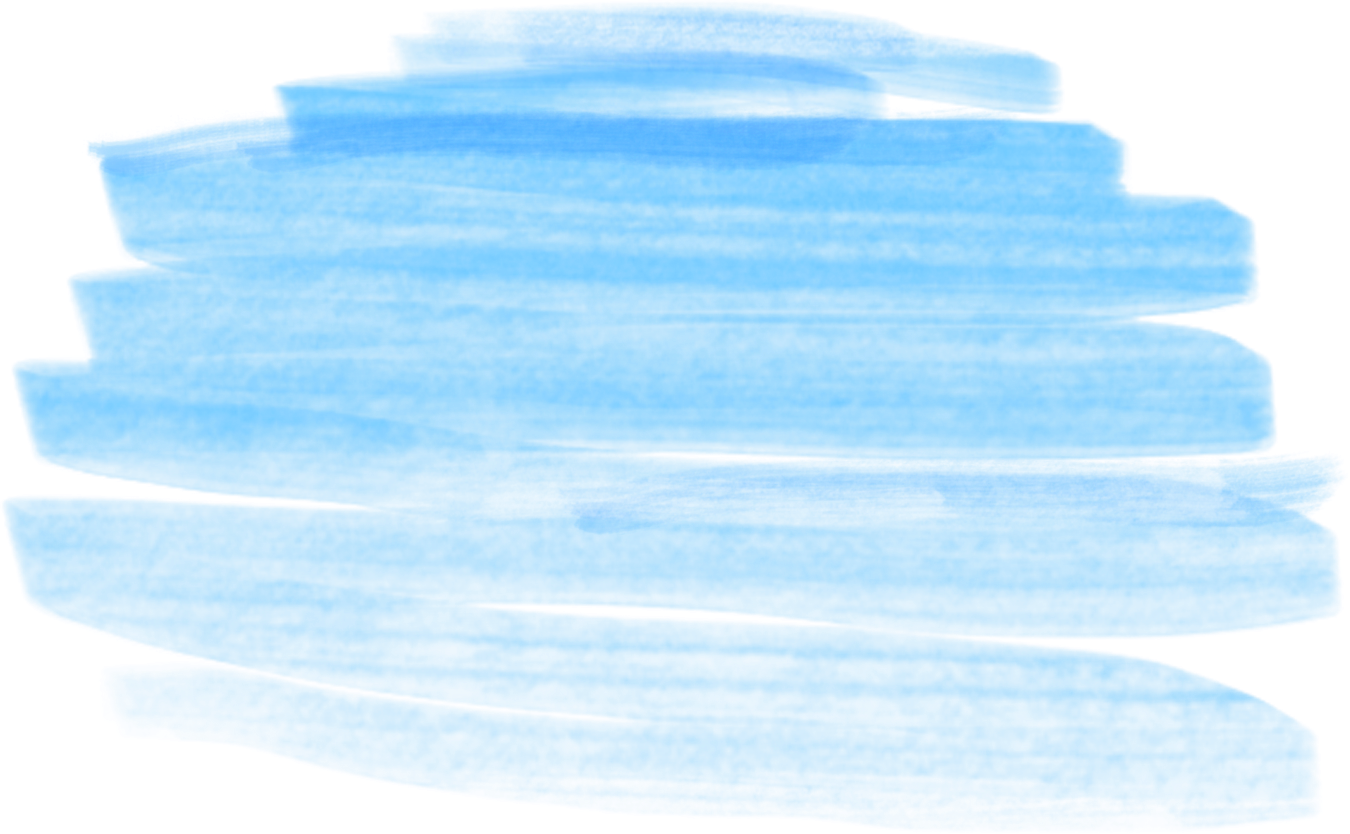 Docker uses a client-server architecture. The Docker client talks to the Docker daemon, which does the heavy lifting of building, running, and distributing your Docker containers.
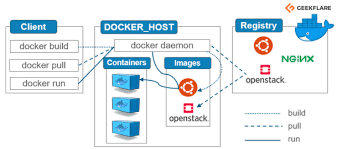 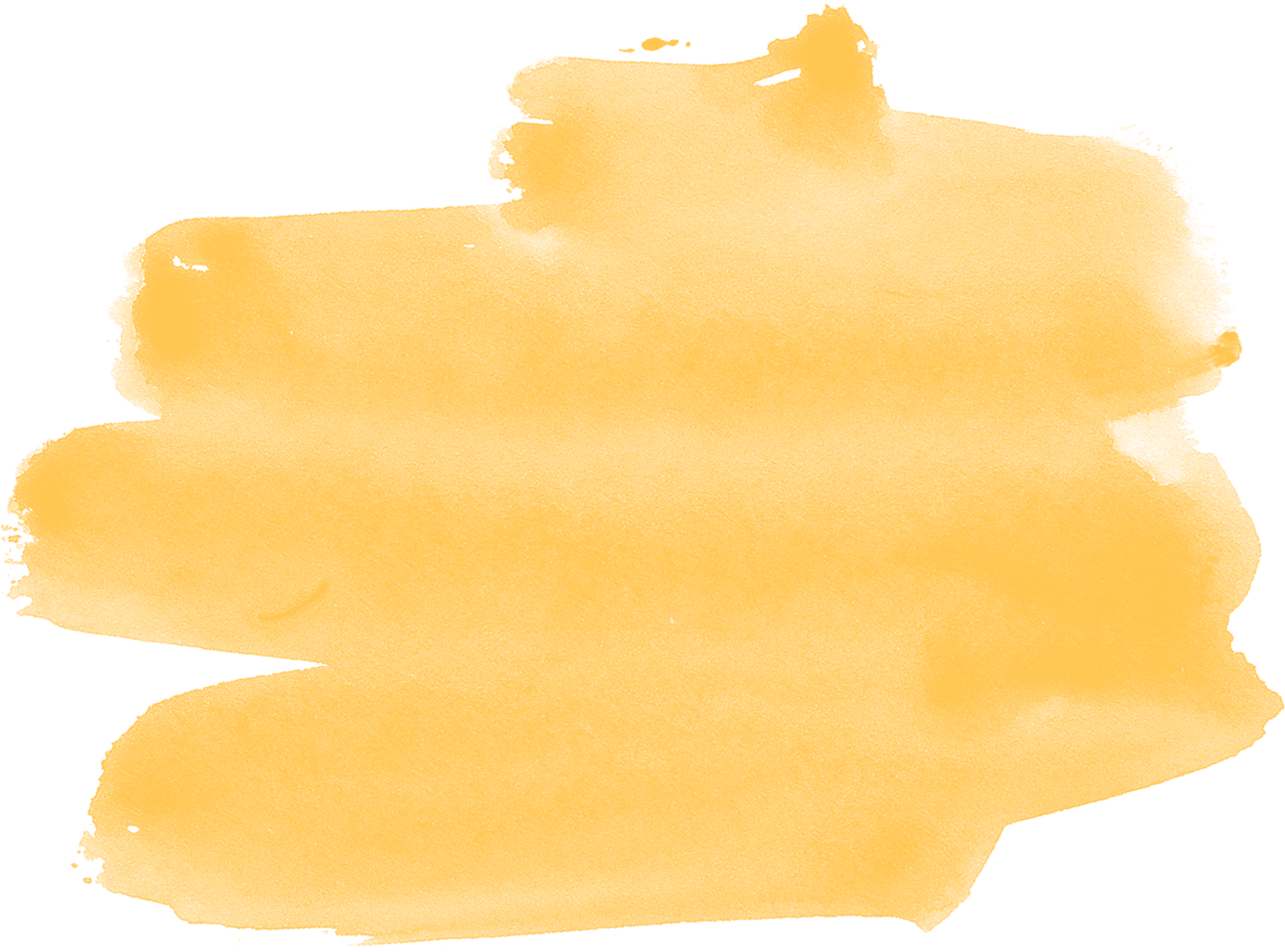 The Docker client and daemon can run on the same system, or you can connect a Docker client to a remote Docker daemon. The Docker client and daemon communicate using a REST API, over UNIX sockets or a network interface.

The Docker daemon
The Docker daemon (dockerd) listens for Docker API requests and manages Docker objects such as images, containers, networks, and volumes.

The Docker client
The Docker client (docker) is the primary way that many Docker users interact with Docker. When you use commands such as docker run, the client sends these commands to dockerd, which carries them out. The docker command uses the Docker API. The Docker client can communicate with more than one daemon.
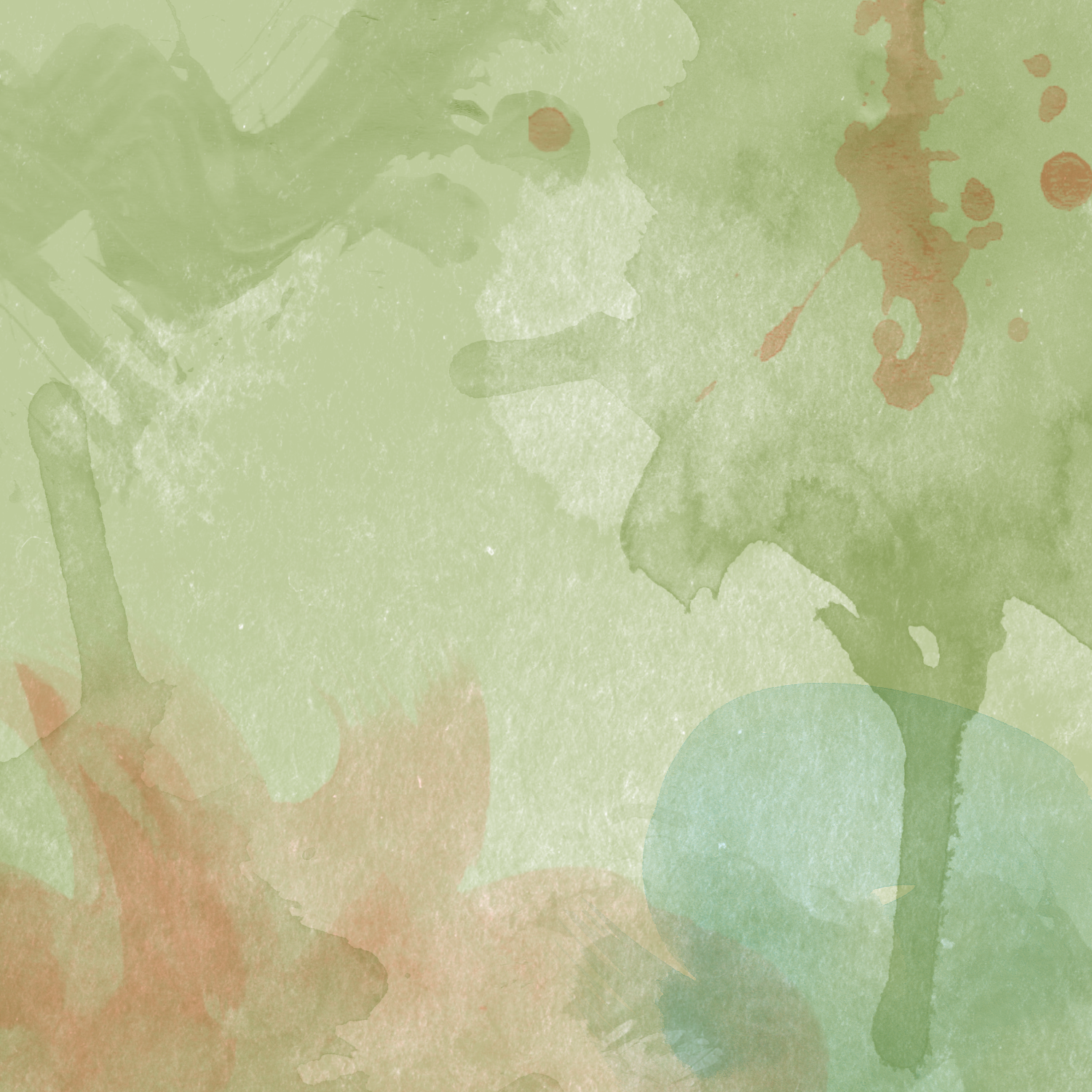 Docker registries 
A Docker registry stores Docker images. Docker Hub is a public registry that anyone can use, and Docker is configured to look for images on Docker Hub by default. When the docker pull or docker run commands, the required images are pulled from your configured registry. 
Docker objects
When you use Docker, you are creating and using images, containers, networks, volumes, plugins, and other objects. This section is a brief overview of some of those objects.
Images & containers
An image is a read-only template with instructions for creating a Docker container. Often, an image is based on another image, with some additional customization.
A container is a runnable instance of an image. You can create, start, stop, move, or delete a container using the Docker API or CLI. You can connect a container to one or more networks, attach storage to it, or even create a new image based on its current state.
Services
Services allow you to scale containers across multiple Docker daemons, which all work together as a swarm with multiple managers and workers. Each member of a swarm is a Docker daemon, and the daemons all communicate using the Docker API. 
Docker Engine
Docker Engine is a client-server application with these major components:
A server which is a type of long-running program called a daemon process (the dockerd command).
A REST API which specifies interfaces that programs can use to talk to the daemon and instruct it what to do.
A command line interface (CLI) client (the docker command).
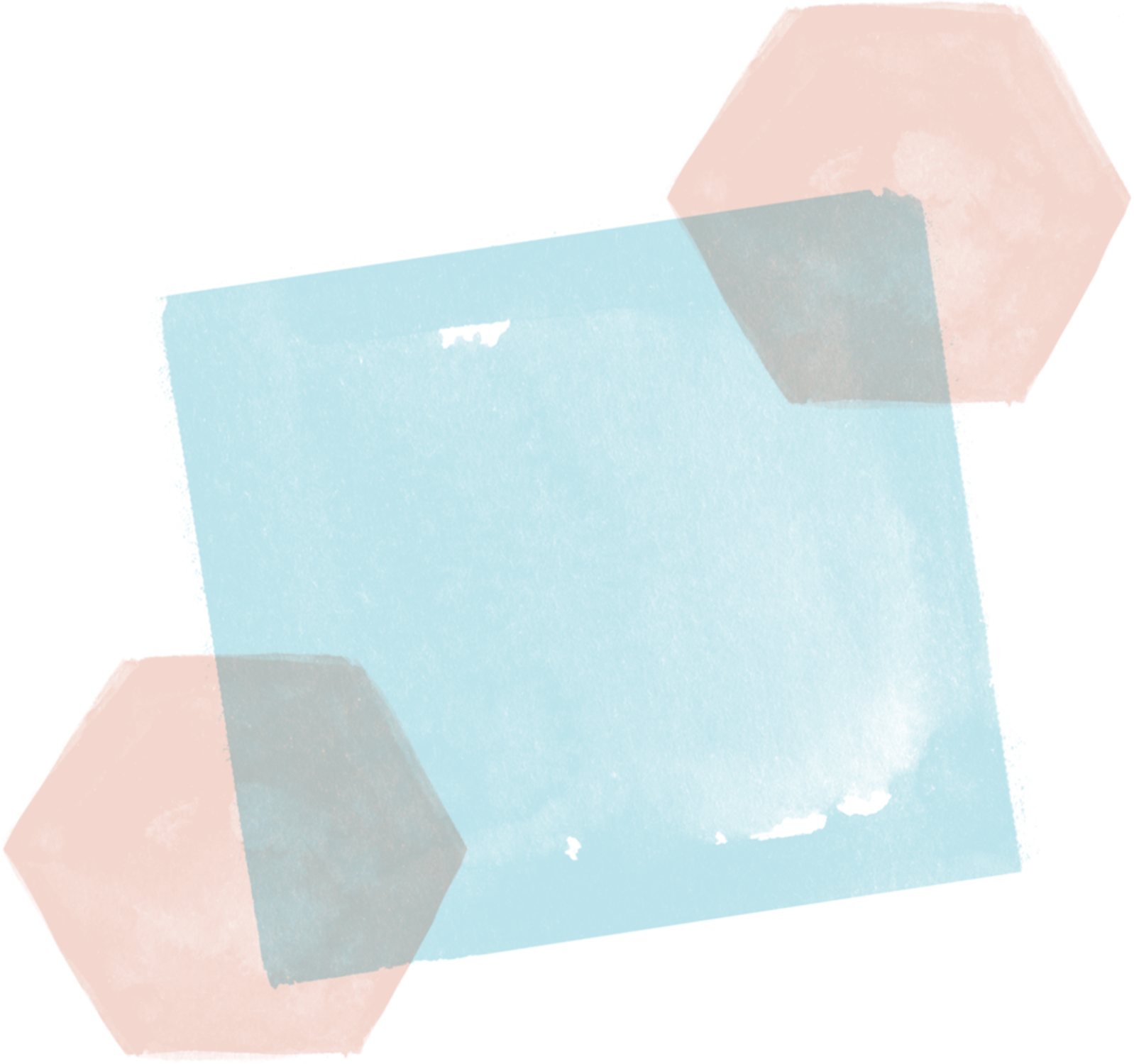 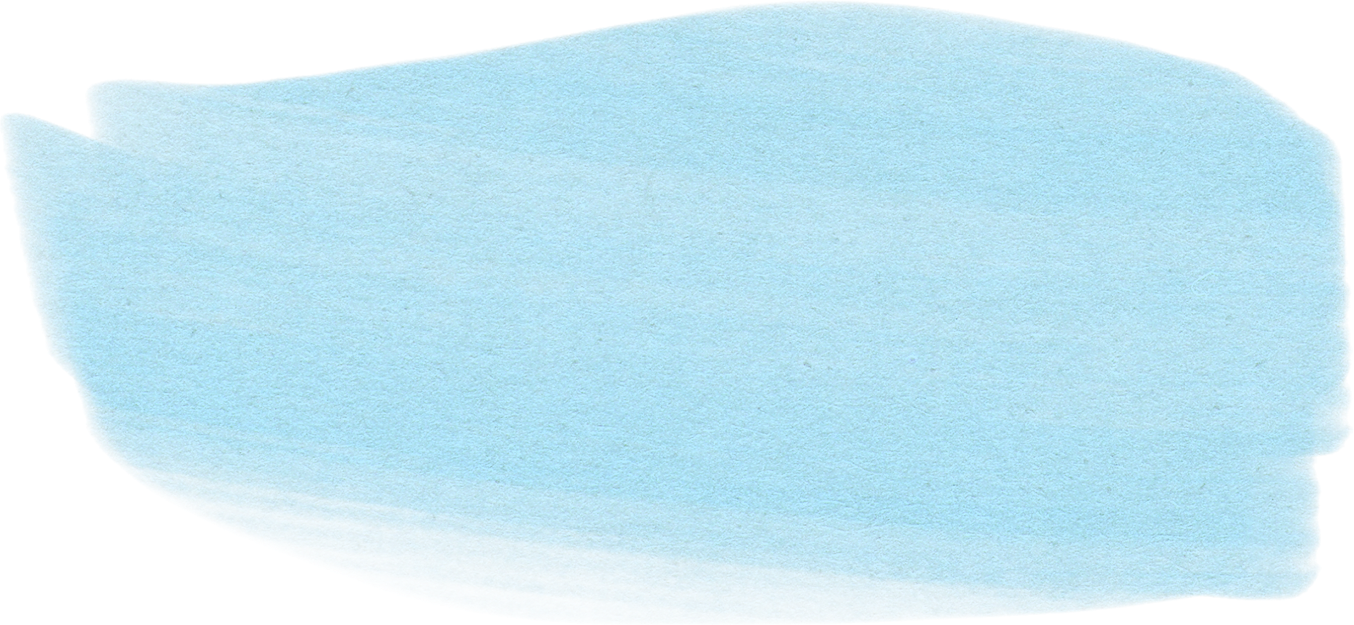 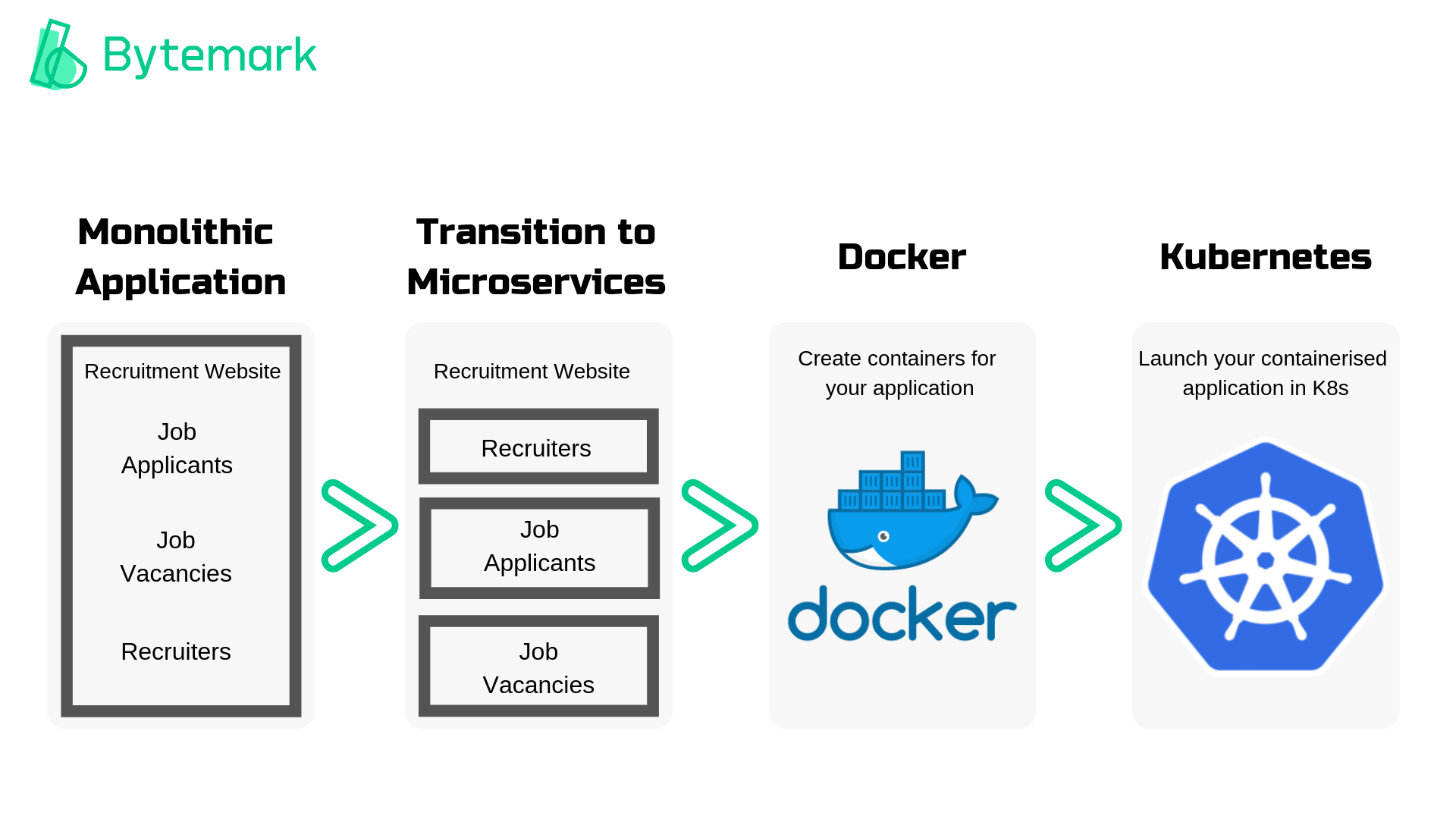 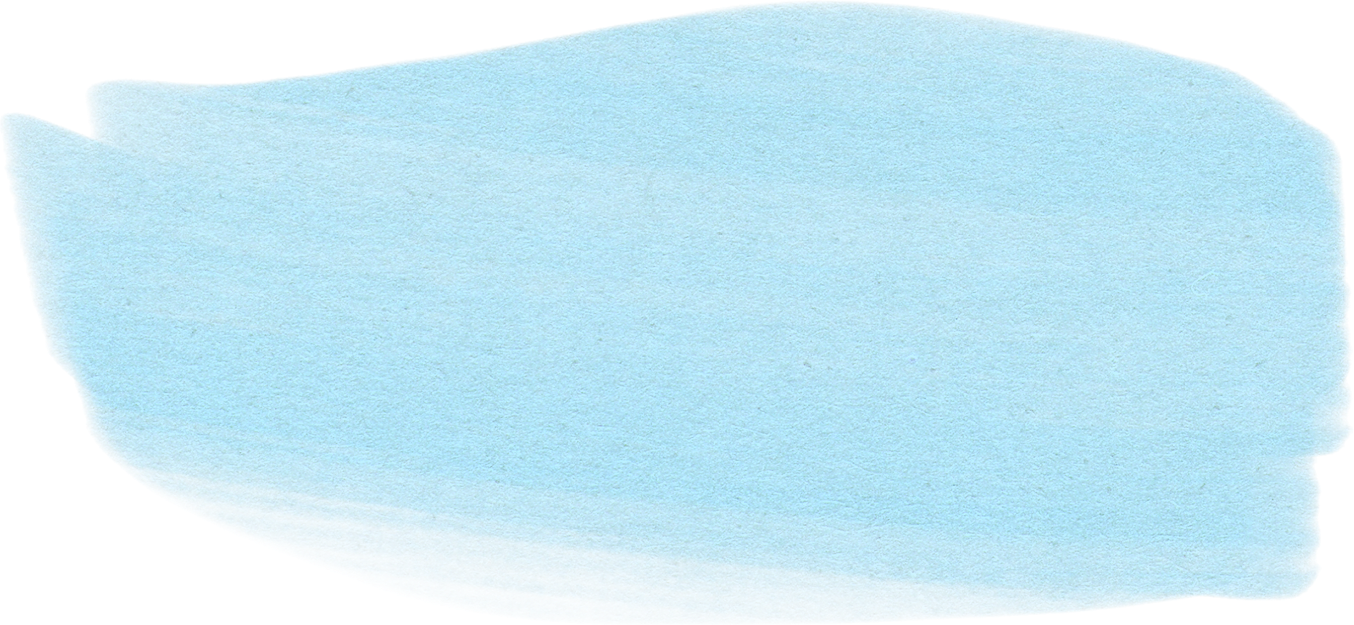 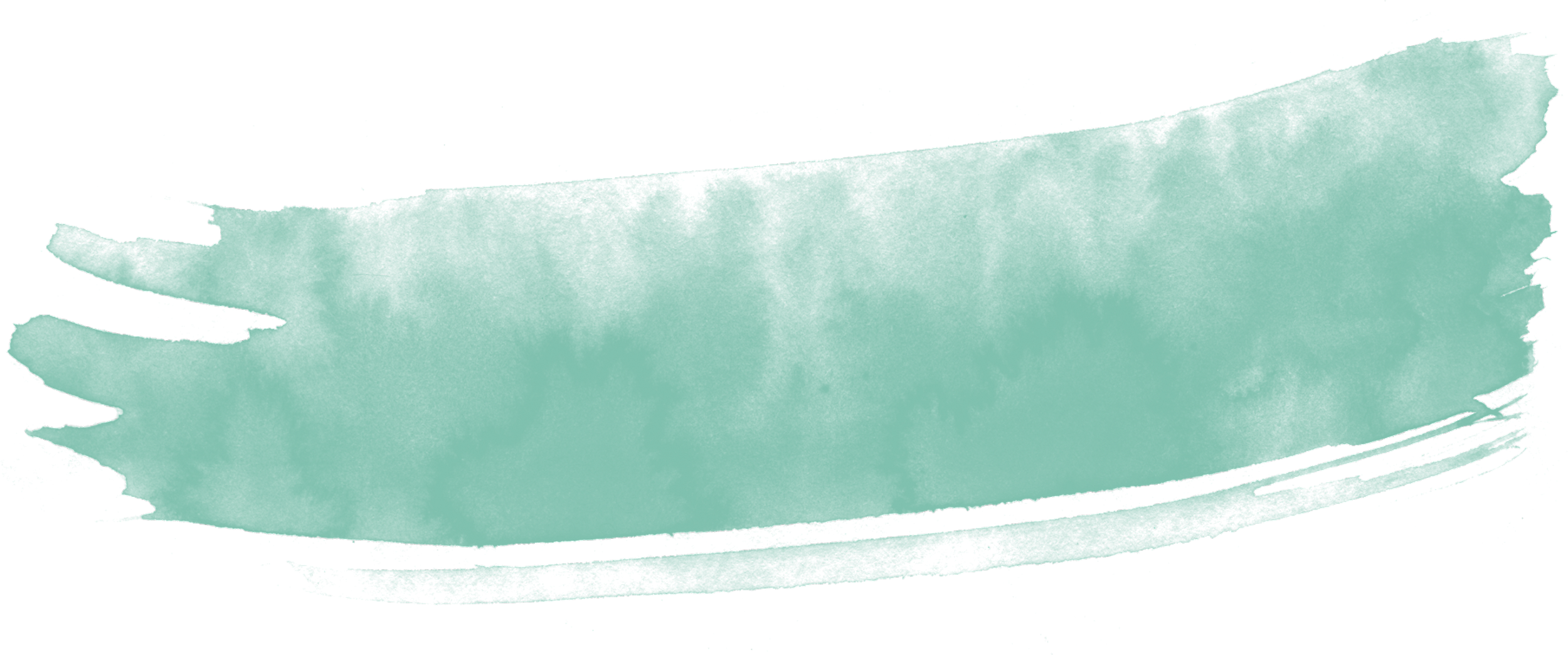 Kubernetes (K8s) is an open-source system for automating deployment, scaling, and management of containerized applications.
Kubernetes
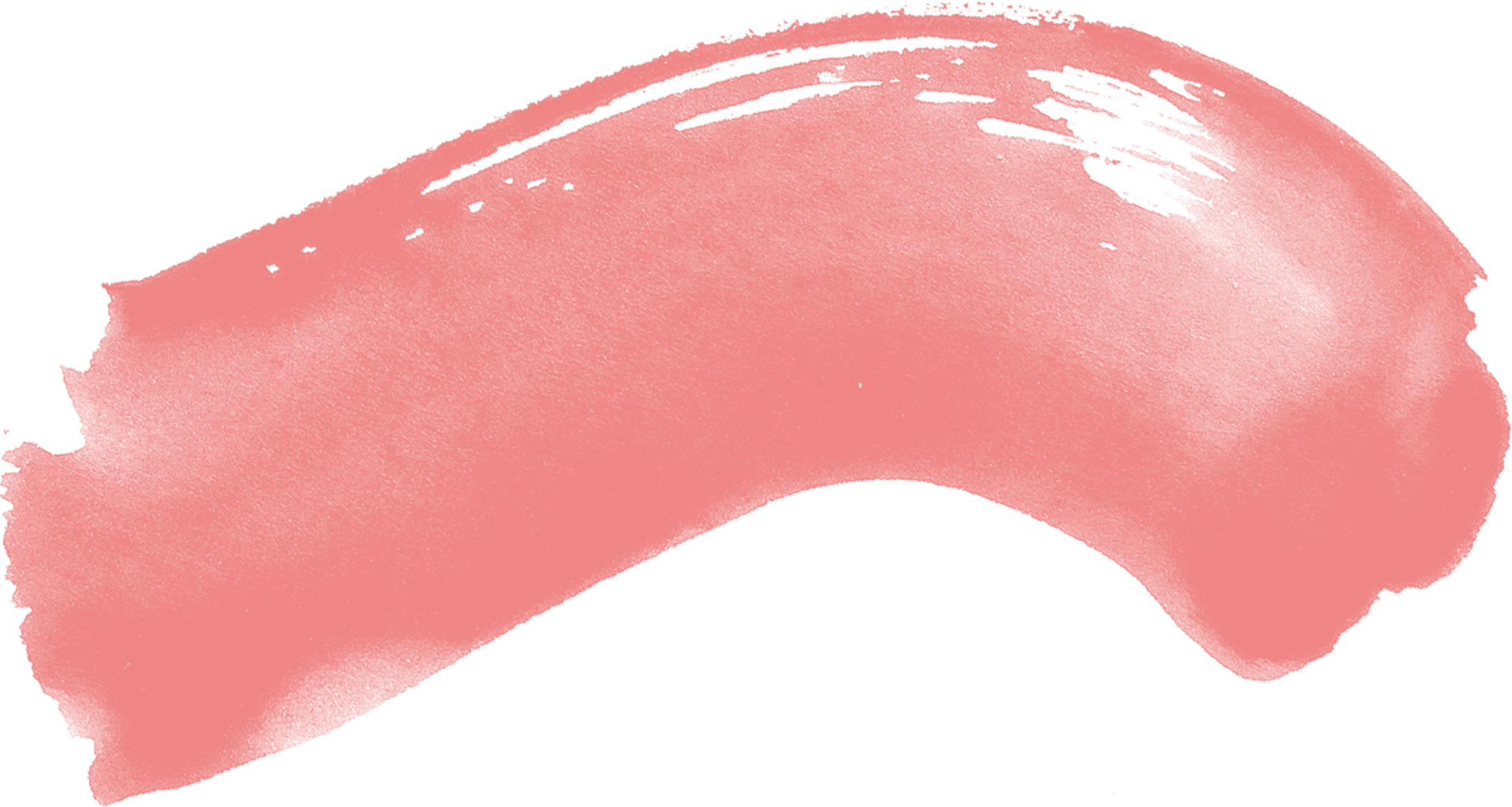 Containerization helps package software to serve these goals, enabling applications to be released and updated in an easy and fast way without downtime.
Kubernetes helps you make sure those containerized applications run where and when you want, and helps them find the resources and tools they need to work.
Kubernetes is a production-ready, open source platform designed with Google's accumulated experience in container orchestration, combined with best-of-breed ideas from the community.
A container orchestrator is essentially an administrator in charge of operating a fleet of containerized applications. If a container needs to be restarted or acquire more resources, the orchestrator takes care of it for you.
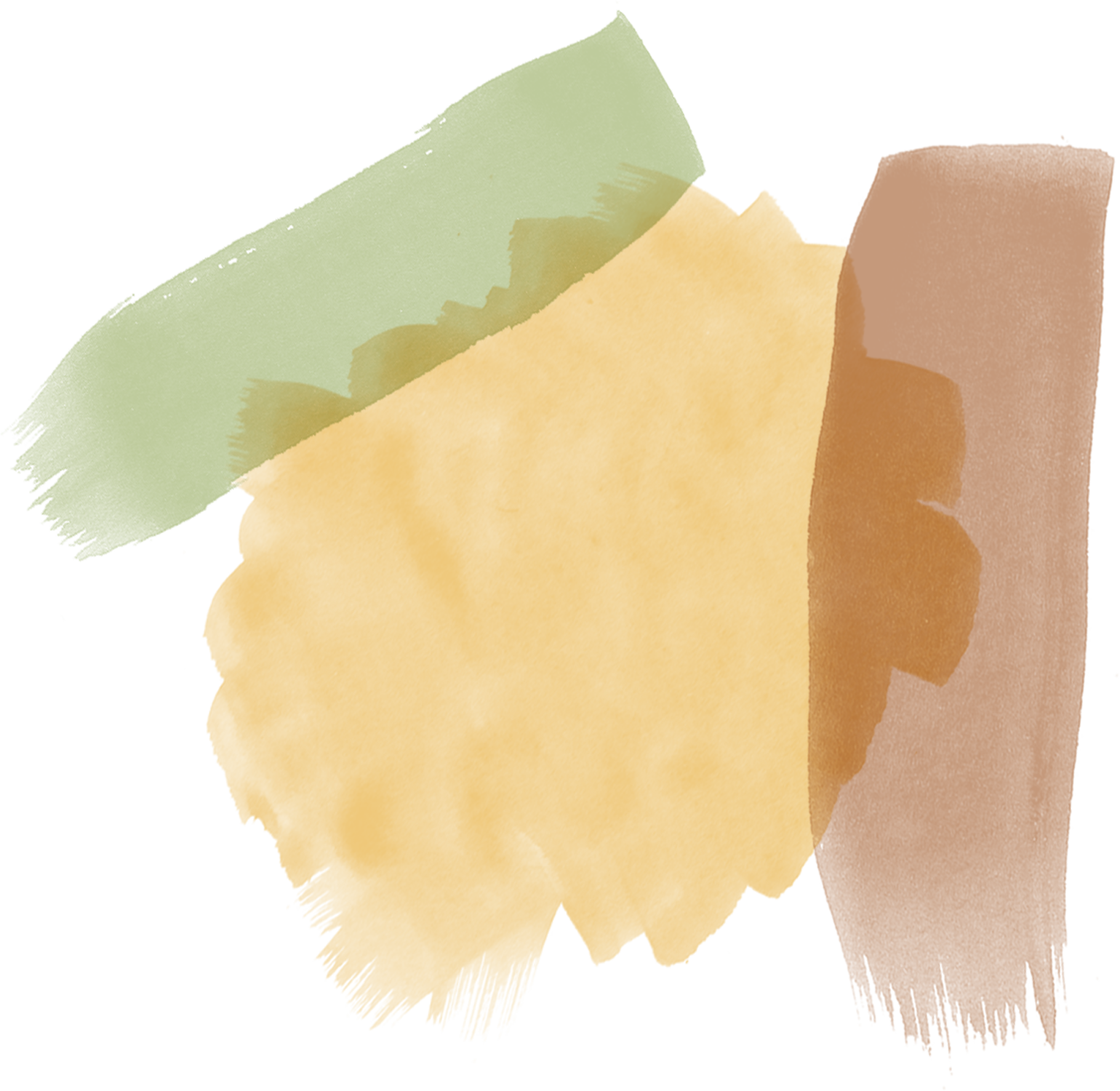 WHAT IS KUBERNETES USED FOR?
Kubernetes keeps track of your container applications that are deployed into the cloud. It restarts orphaned containers, shuts down containers when they’re not being used, and automatically provisions resources like memory, storage, and CPU when necessary.

How does Kubernetes work with Docker?
Actually, Kubernetes supports several base container engines, and Docker is just one of them. The two technologies work great together, since Docker containers are an efficient way to distribute packaged applications, and Kubernetes is designed to coordinate and schedule those applications.
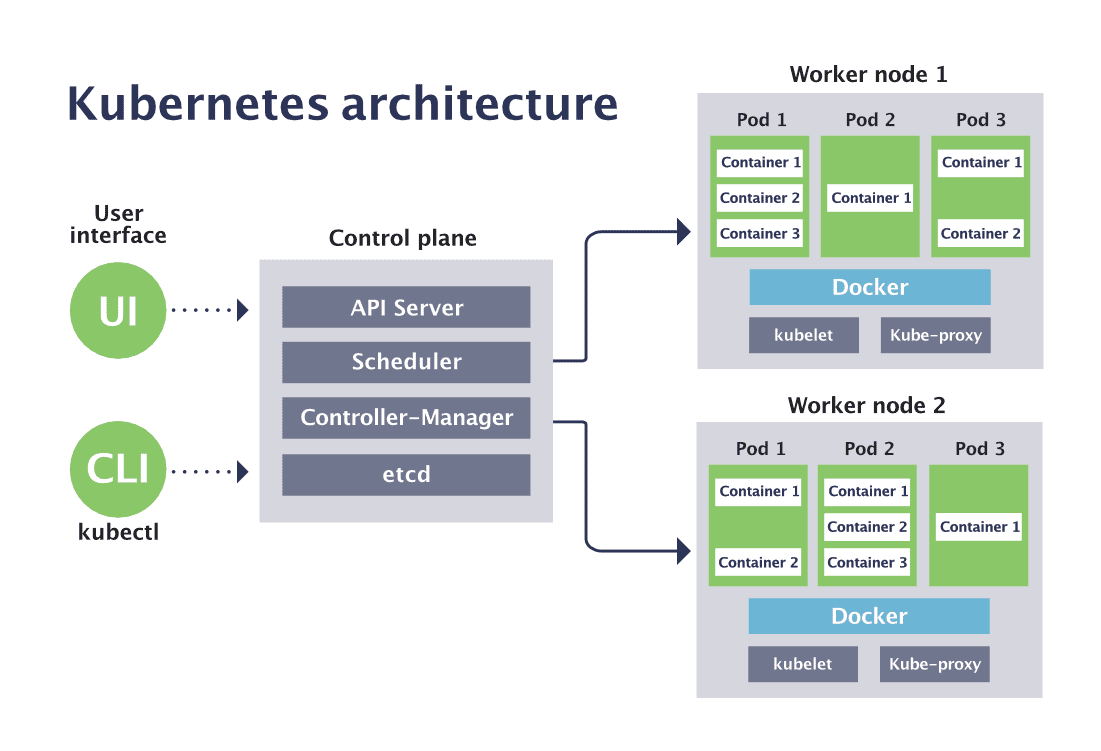 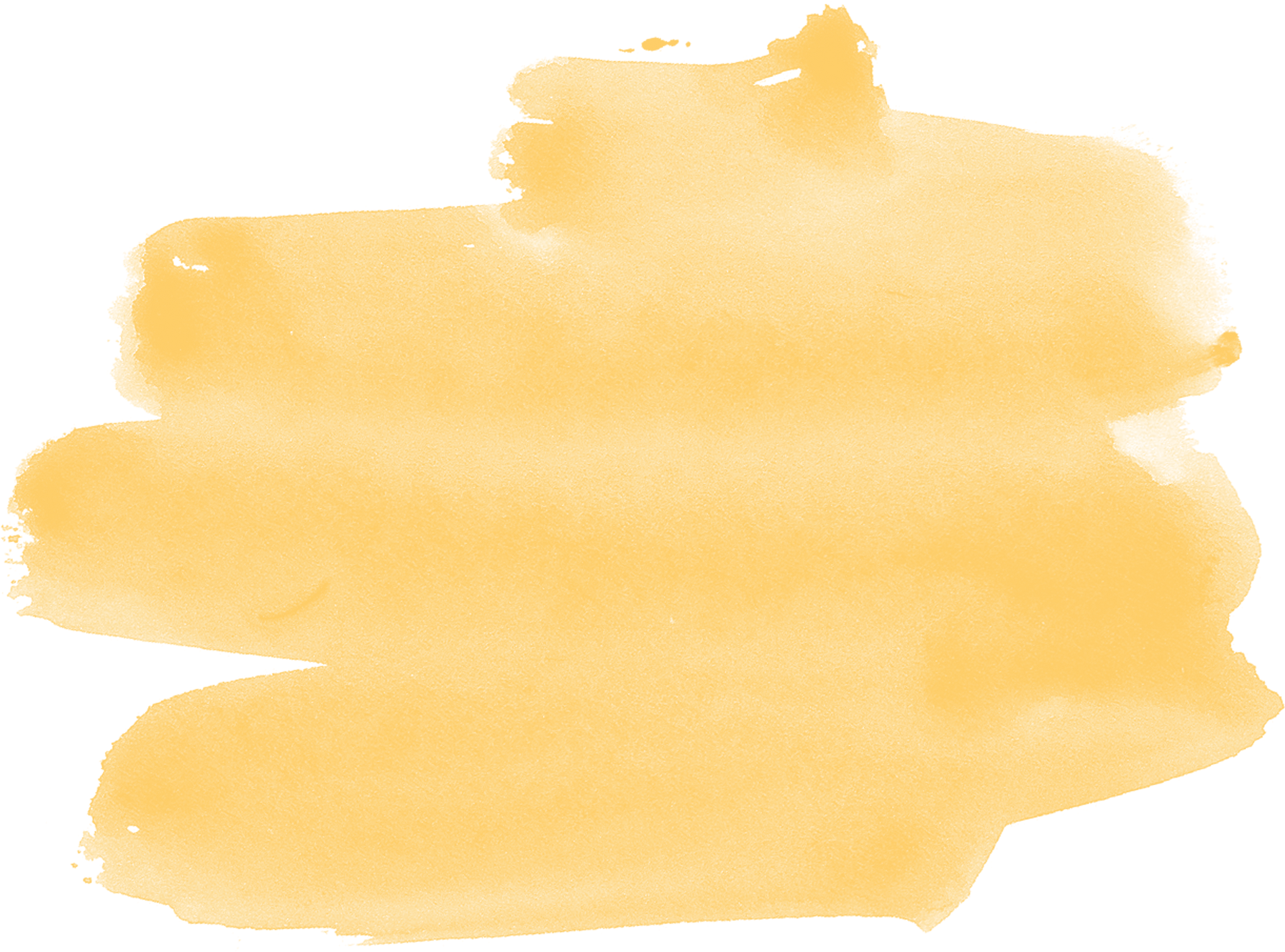 Pods
A Kubernetes pod is a group of containers, and is the smallest unit that Kubernetes administers. 
Pods have a single IP address that is applied to every container within the pod. Containers in a pod share the same resources such as memory and storage. 
It is common to have a pod with only a single container, when the application or service is a single process that needs to run. 
For example, if you were working on an image-processing service that created GIFs, one pod might have several containers working together to resize images. 
The primary container might be running the non-blocking microservice application taking in requests, and then one or more auxiliary (side-car) containers running batched background processes or cleaning up data artifacts in the storage volume as part of managing overall application performance.
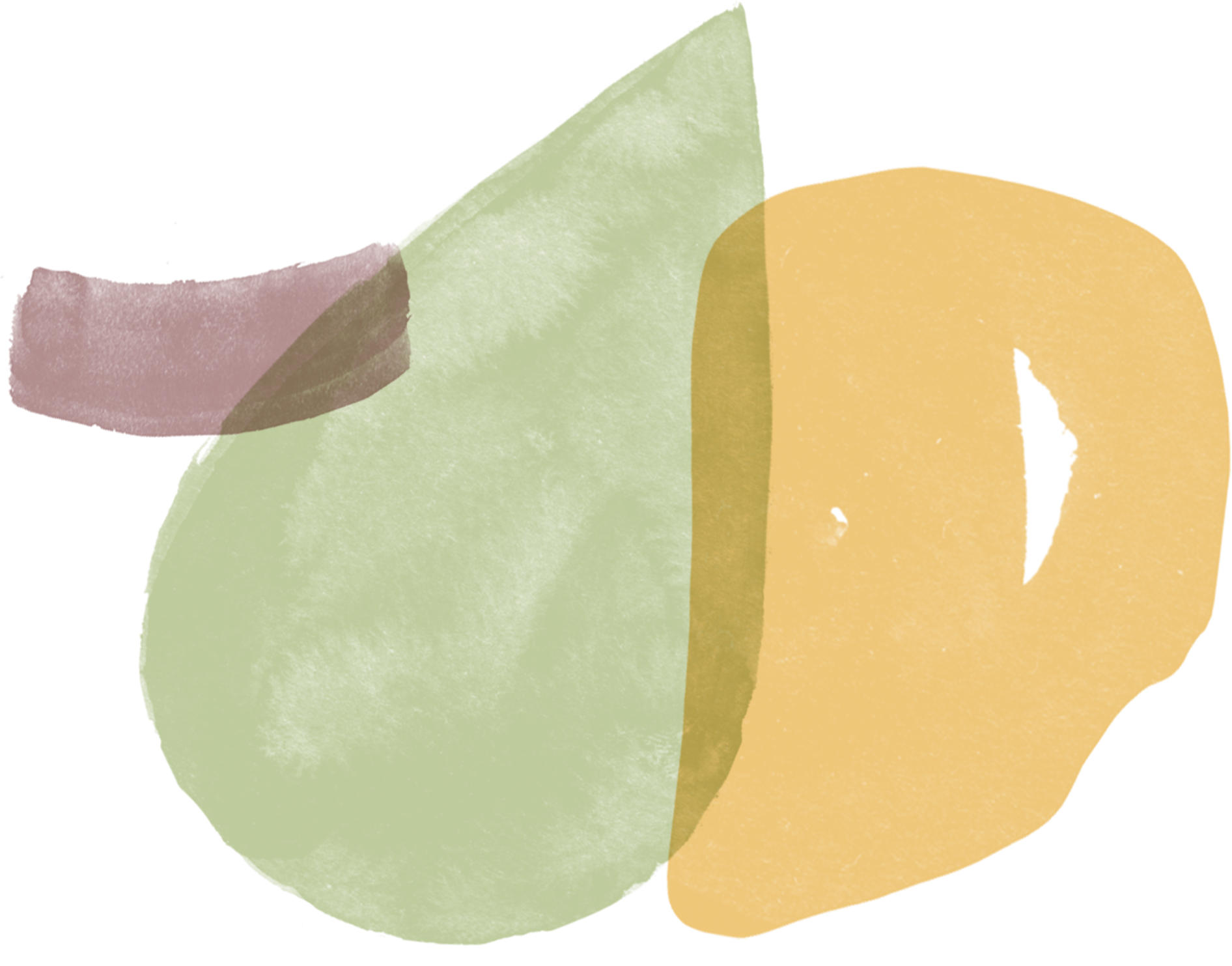 Deployments
Services
Kubernetes deployments define the scale at which you want to run your application by letting you set the details of how you would like pods replicated on your Kubernetes nodes. Deployments describe the number of desired identical pod replicas to run and the preferred update strategy used when updating the deployment. Kubernetes will track pod health, and will remove or add pods as needed to bring your application deployment to the desired state.
A service is an abstraction over the pods, and essentially, the only interface the various application consumers interact with. As pods are replaced, their internal names and IPs might change. A service exposes a single machine name or IP address mapped to pods whose underlying names and numbers are unreliable. A service ensures that, to the outside network, everything appears to be unchanged.
Nodes
Control plane
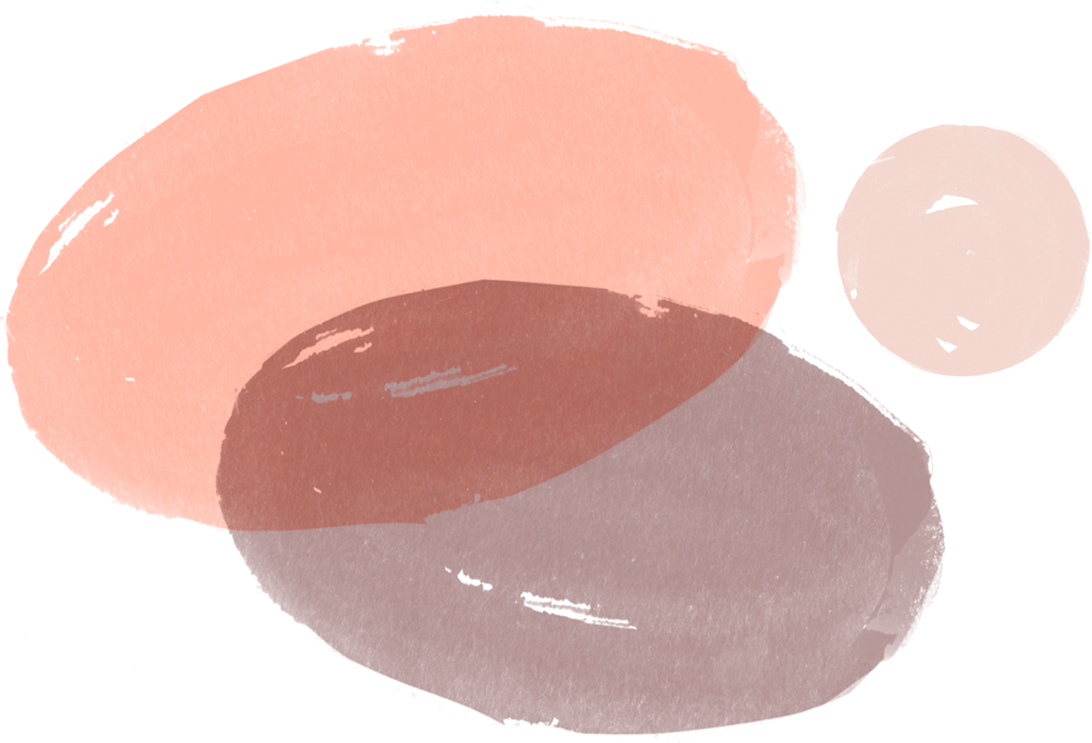 A Kubernetes node manages and runs pods; it’s the machine (whether virtualized or physical) that performs the given work. Just as pods collect individual containers that operate together, a node collects entire pods that function together. When you’re operating at scale, you want to be able to hand work over to a node whose pods are free to take it.
The Kubernetes control plane is the main entry point for administrators and users to manage the various nodes. Operations are issued to it either through HTTP calls or connecting to the machine and running command-line scripts. As the name implies, it controls how Kubernetes interacts with your applications.
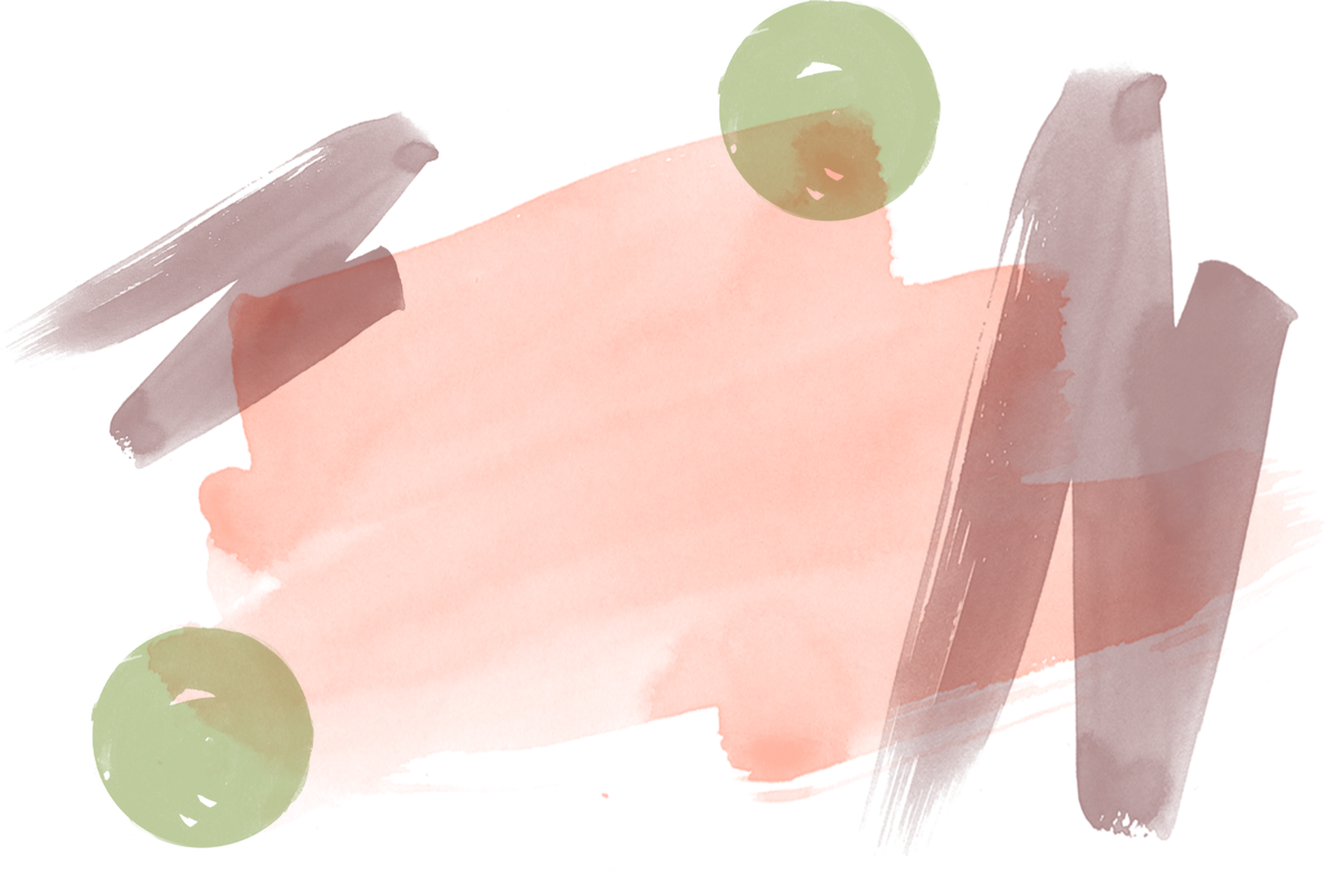 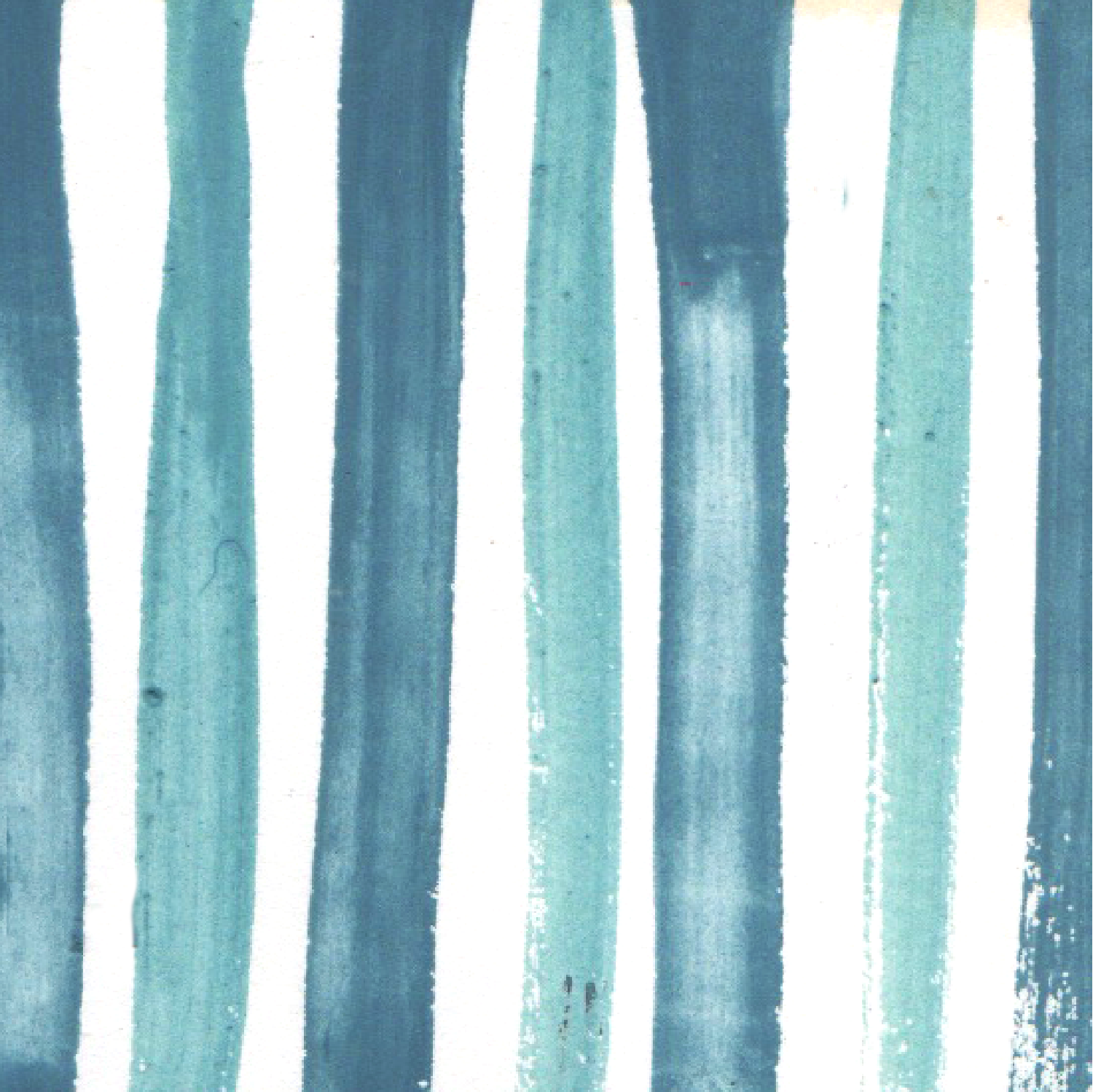 Cluster
API server
Scheduler
A cluster is all of the above components put together as a single unit.
The API server exposes a REST interface to the Kubernetes cluster. All operations against pods, services, and so forth, are executed programmatically by communicating with the endpoints provided by it.
The scheduler is responsible for assigning work to the various nodes. It keeps watch over the resource capacity and ensures that a worker node’s performance is within an appropriate threshold.
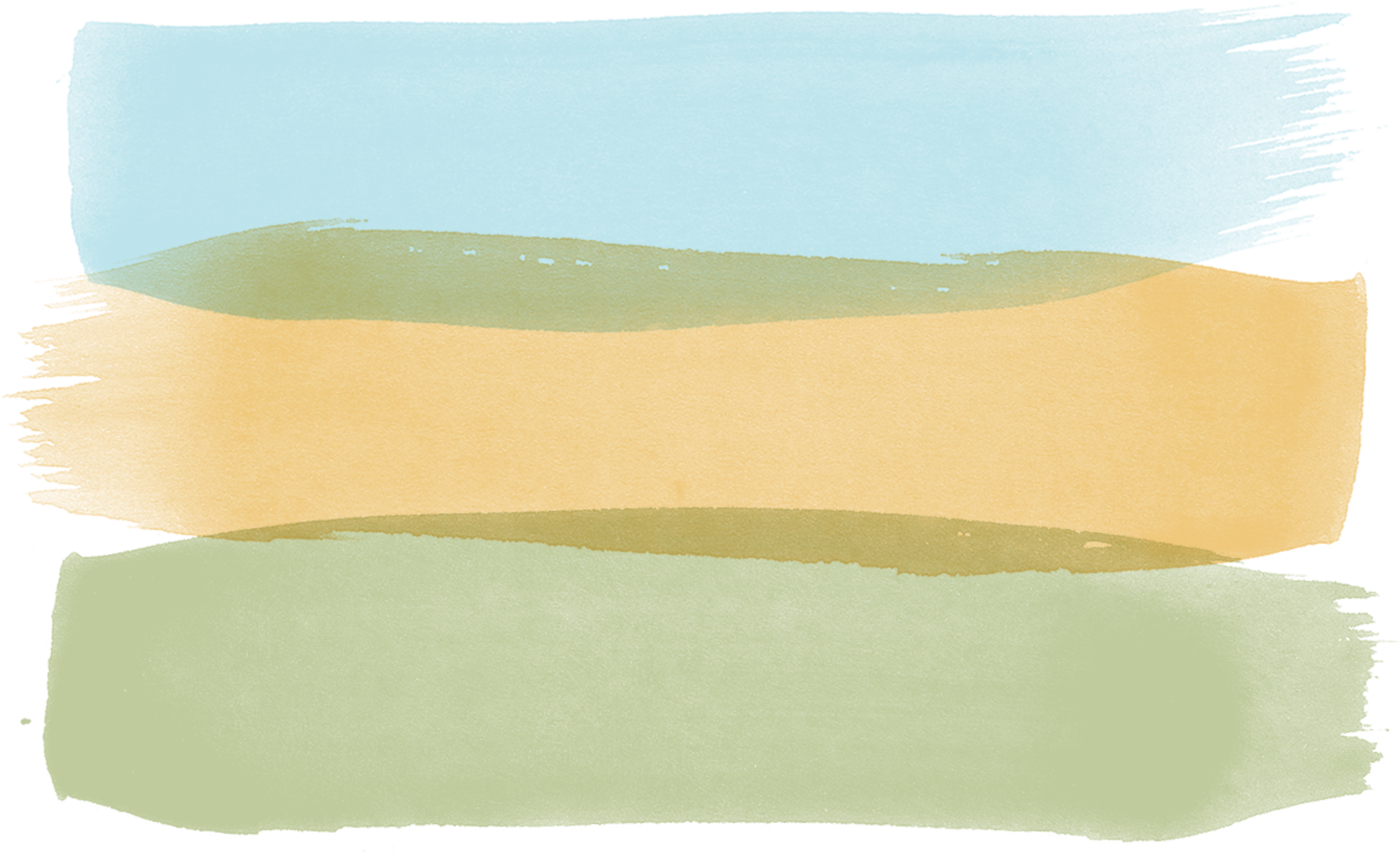 Controller Manager
Kubelet
Kube Proxy
The controller-manager is responsible for making sure that the shared state of the cluster is operating as expected. More accurately, the controller manager oversees various controllers which respond to events (e.g., if a node goes down).
A Kubelet tracks the state of a pod to ensure that all the containers are running. It provides a heartbeat message every few seconds to the control plane. If a replication controller does not receive that message, the node is marked as unhealthy.
The Kube proxy routes traffic coming into a node from the service. It forwards requests for work to the correct containers.
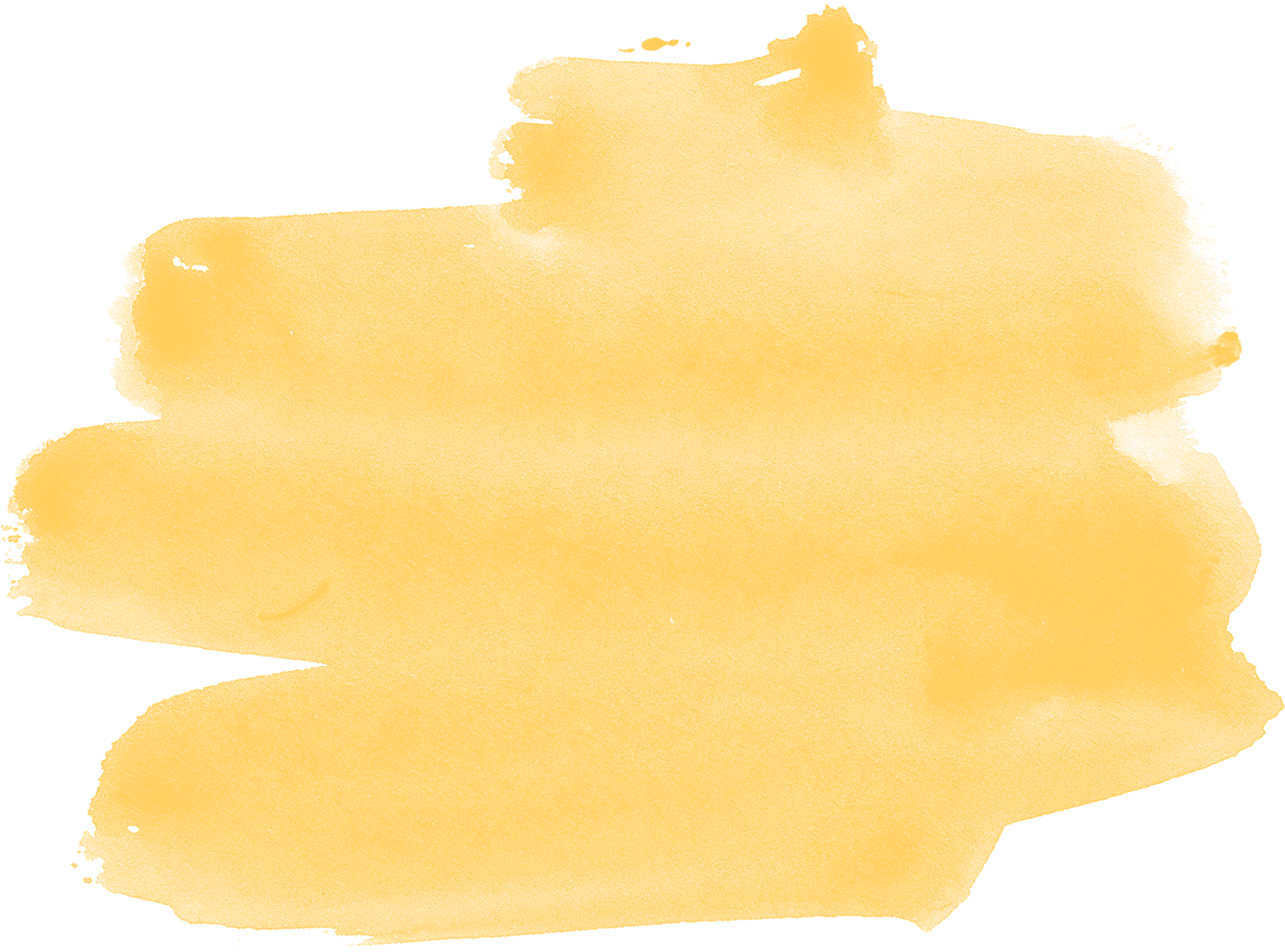 Edge Computing
A part of a distributed computing topology in which information processing is located close to the edge – where things and people produce or consume that information.”
Edge computing brings computation and data storage closer to the devices where it’s being gathered, rather than relying on a central location that can be thousands of miles away. In addition, companies can save money by having the processing done locally, reducing the amount of data that needs to be processed in a centralized or cloud-based location.
Edge computing was developed due to the exponential growth of IoT devices, which connect to the internet for either receiving information from the cloud or delivering data back to the cloud. And many IoT devices generate enormous amounts of data during the course of their operations.
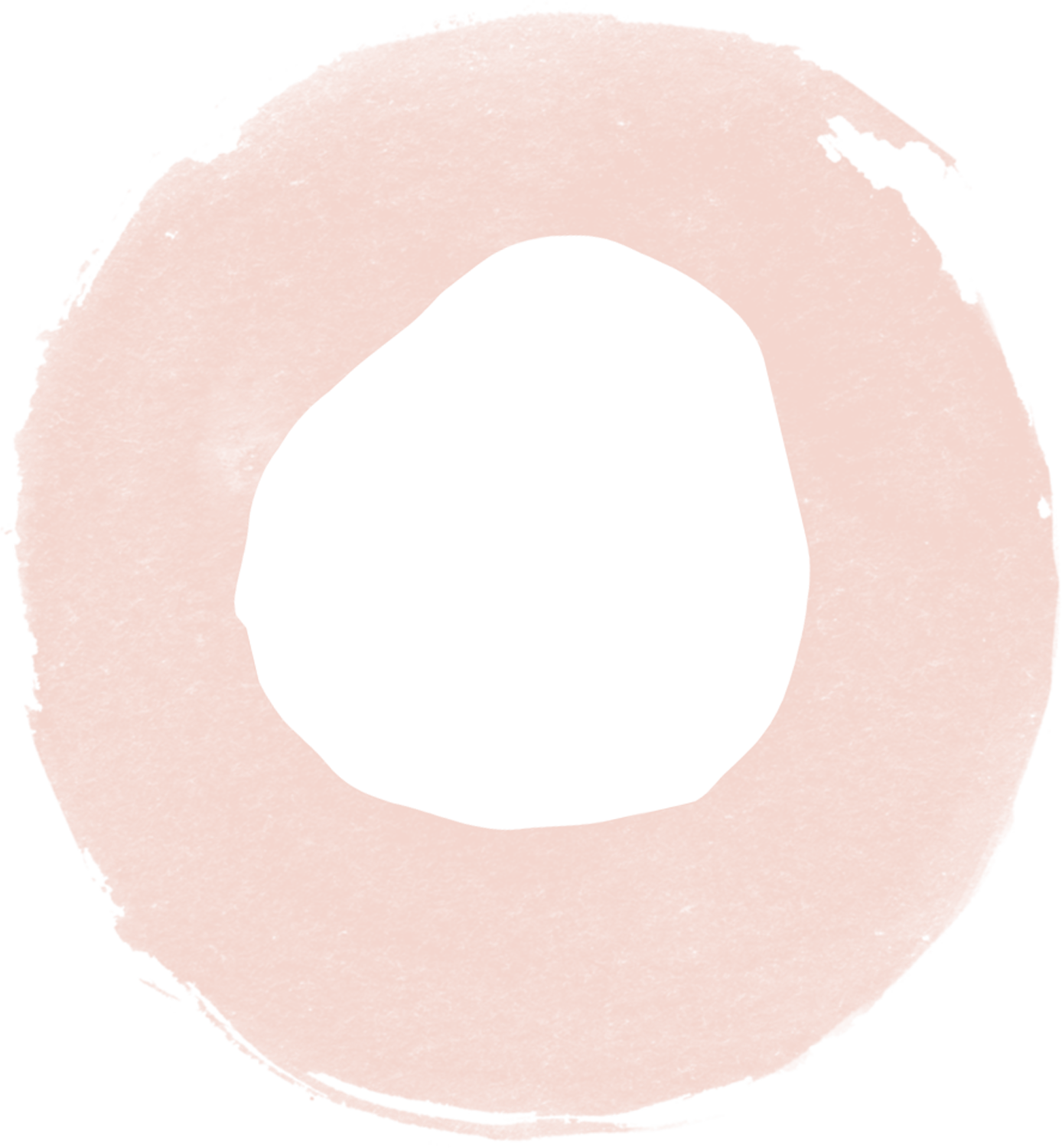 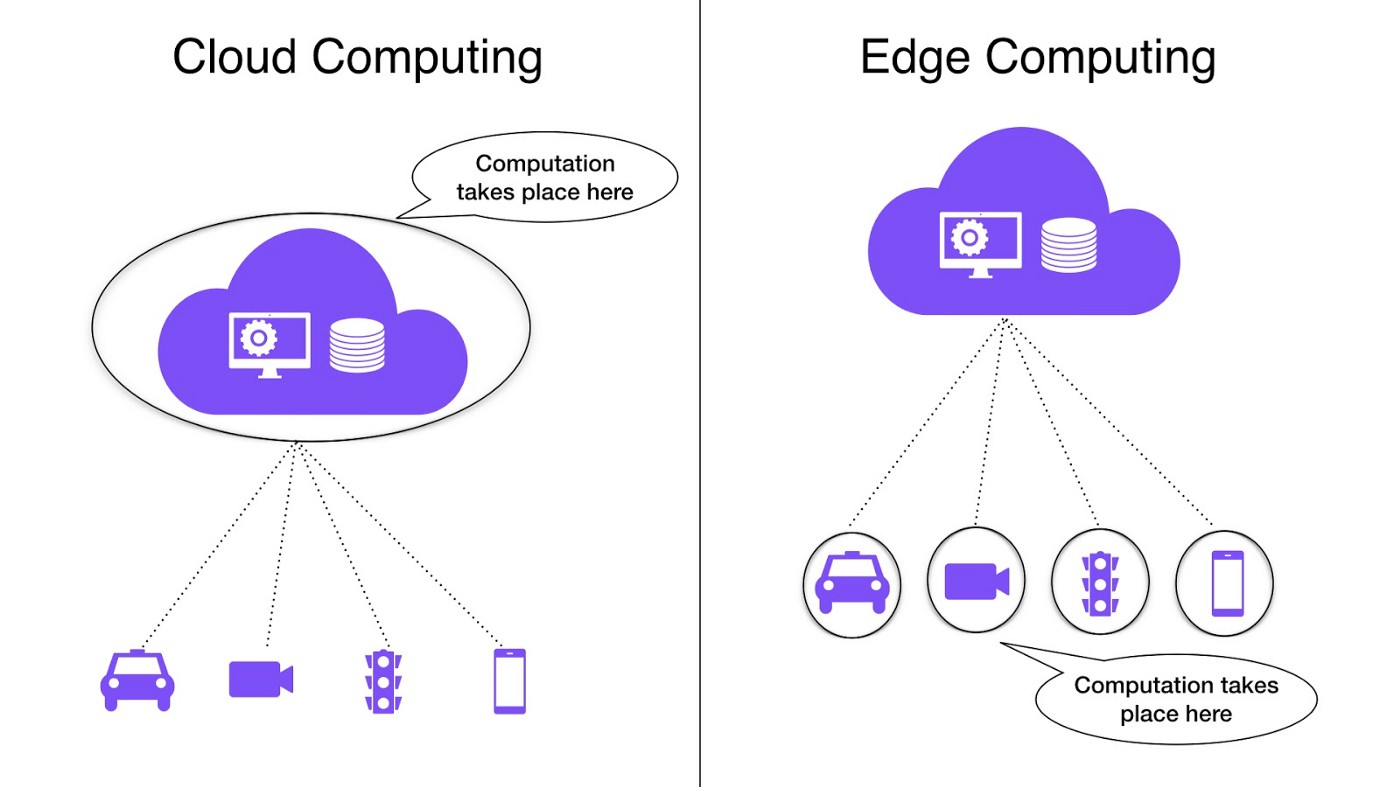 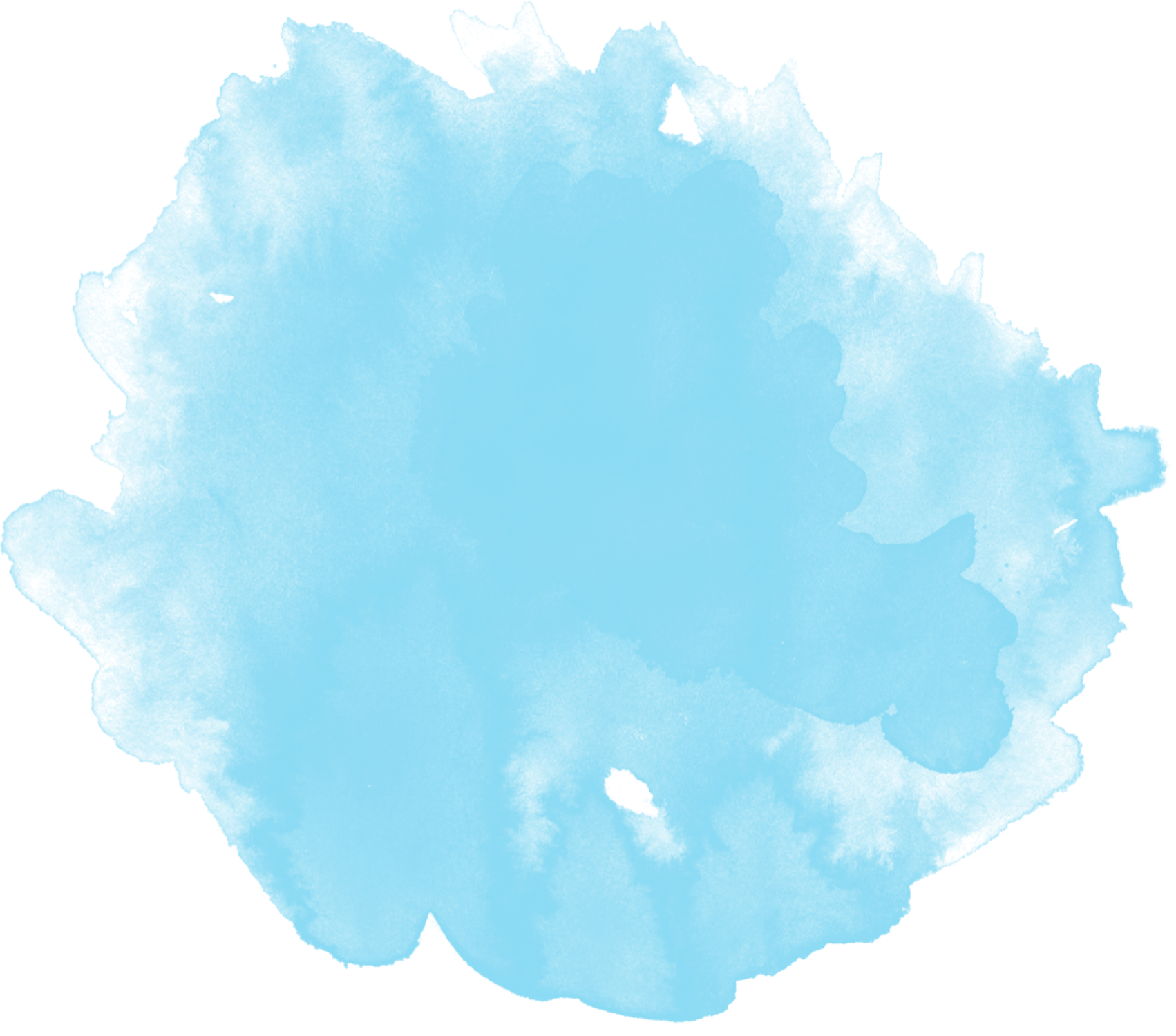 Edge v/s Cloud
Edge and cloud computing have distinct features and most organizations will end up using both. Here are some considerations when looking at where to deploy different workloads.
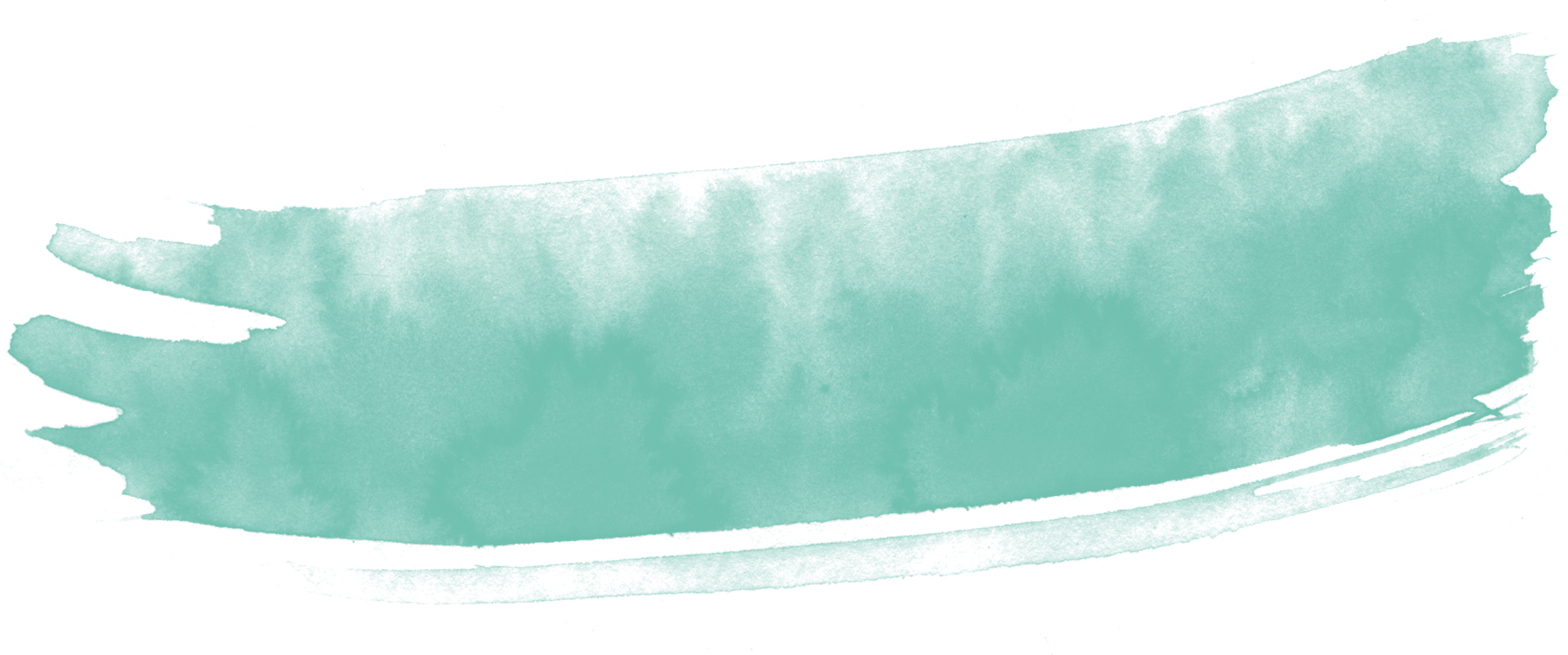 Fog Computing
Fog computing can be perceived both in large cloud systems and big data structures, making reference to the growing difficulties in accessing information objectively. 
This results in a lack of quality of the obtained content. The effects of fog computing on cloud computing and big data systems may vary. 
However, a common aspect is a limitation in accurate content distribution, an issue that has been tackled with the creation of metrics that attempt to improve accuracy.
Fog networking consists of a control plane and a data plane. For example, on the data plane, fog computing enables computing services to reside at the edge of the network as opposed to servers in a data-center.
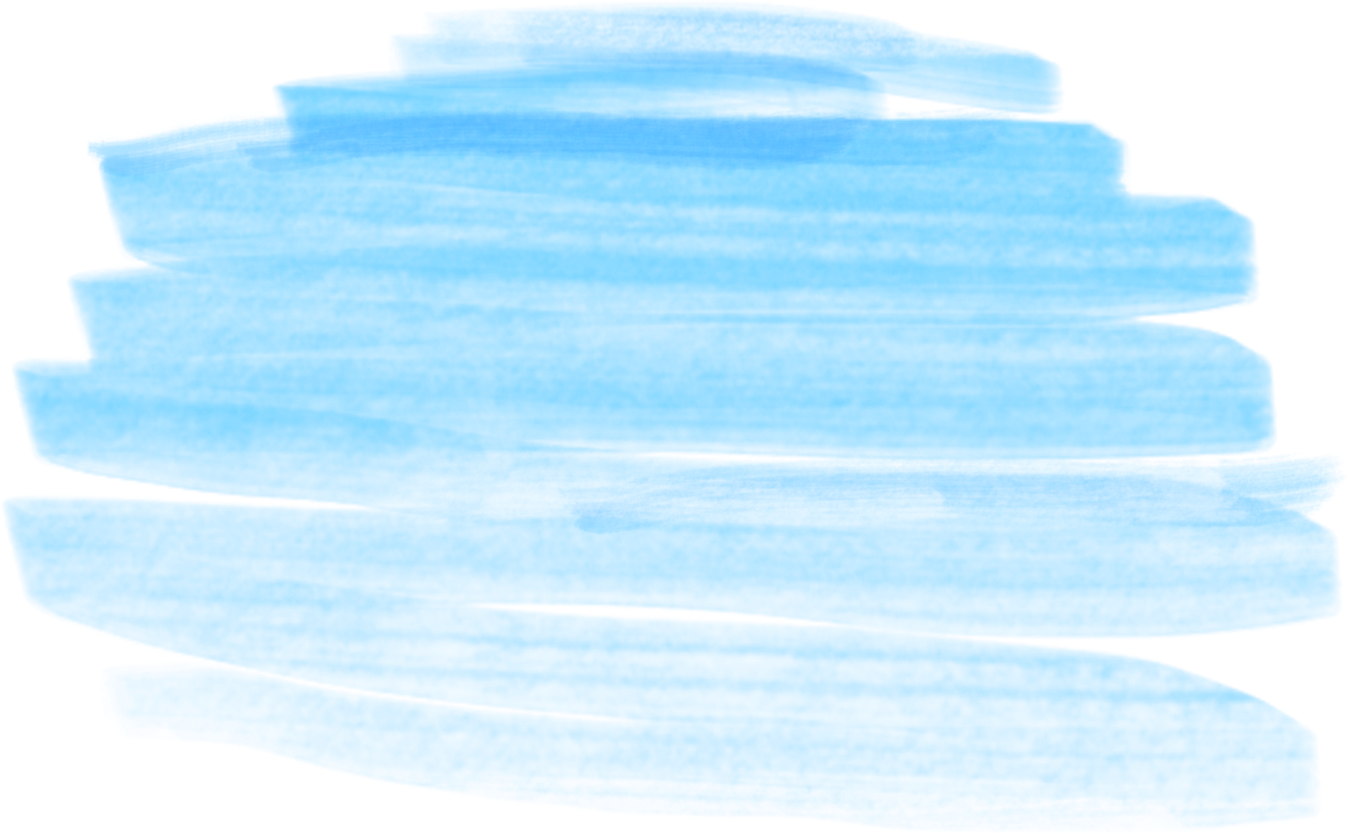 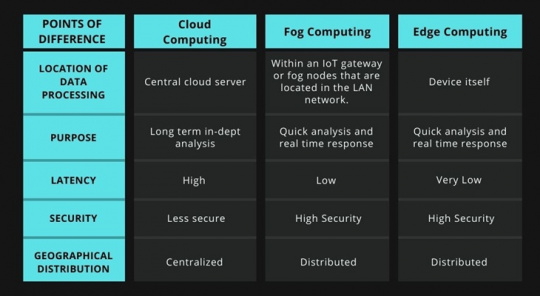 IIOT
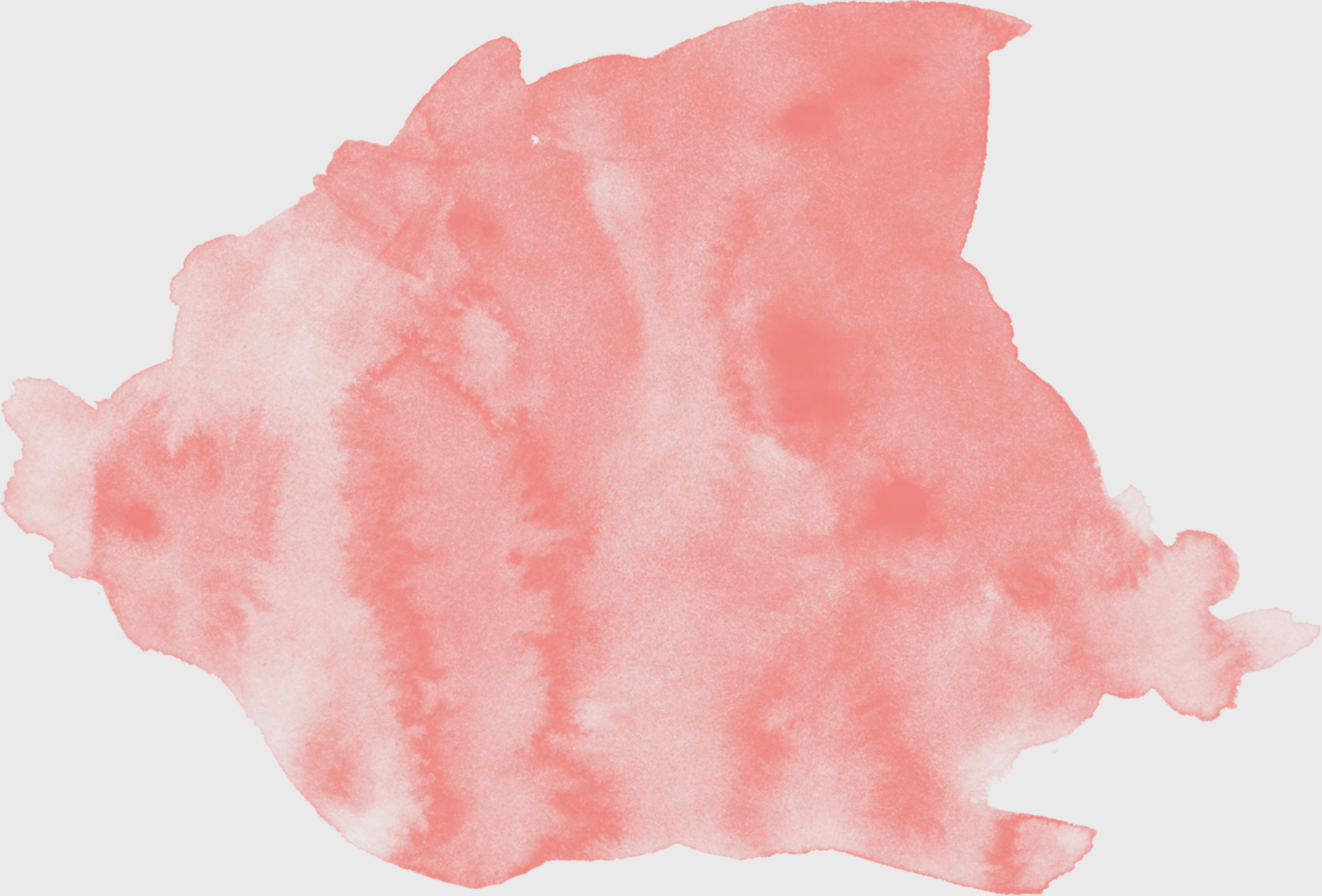 The Industrial Internet of Things (IIoT) is a methodology, a practice, an implementation sweeping through businesses and industries worldwide. On a basic level, IIoT is a way of congregating data that was previously inaccessible and locked within inflexible data streams. This provides all stakeholders with a more complete and comprehensive view of operations.

Imagine smart TVs and watches or security cameras - devices that were historically lacking in internet connection but now have that capability. This is IoT, the Internet of Things. IIoT is used to refer to industrial equipment and plant assets that are now integrated. 

Developments in technology are ushering in the age of Industry 4.0, where real-time data is captured and made available within integrated digital ecosystems. Similarly, software is now increasingly platform-agnostic, this means that plant floor information won't be originating from a single platform, but there will be a multitude of systems that needs to feed into a companies digital nervous system.
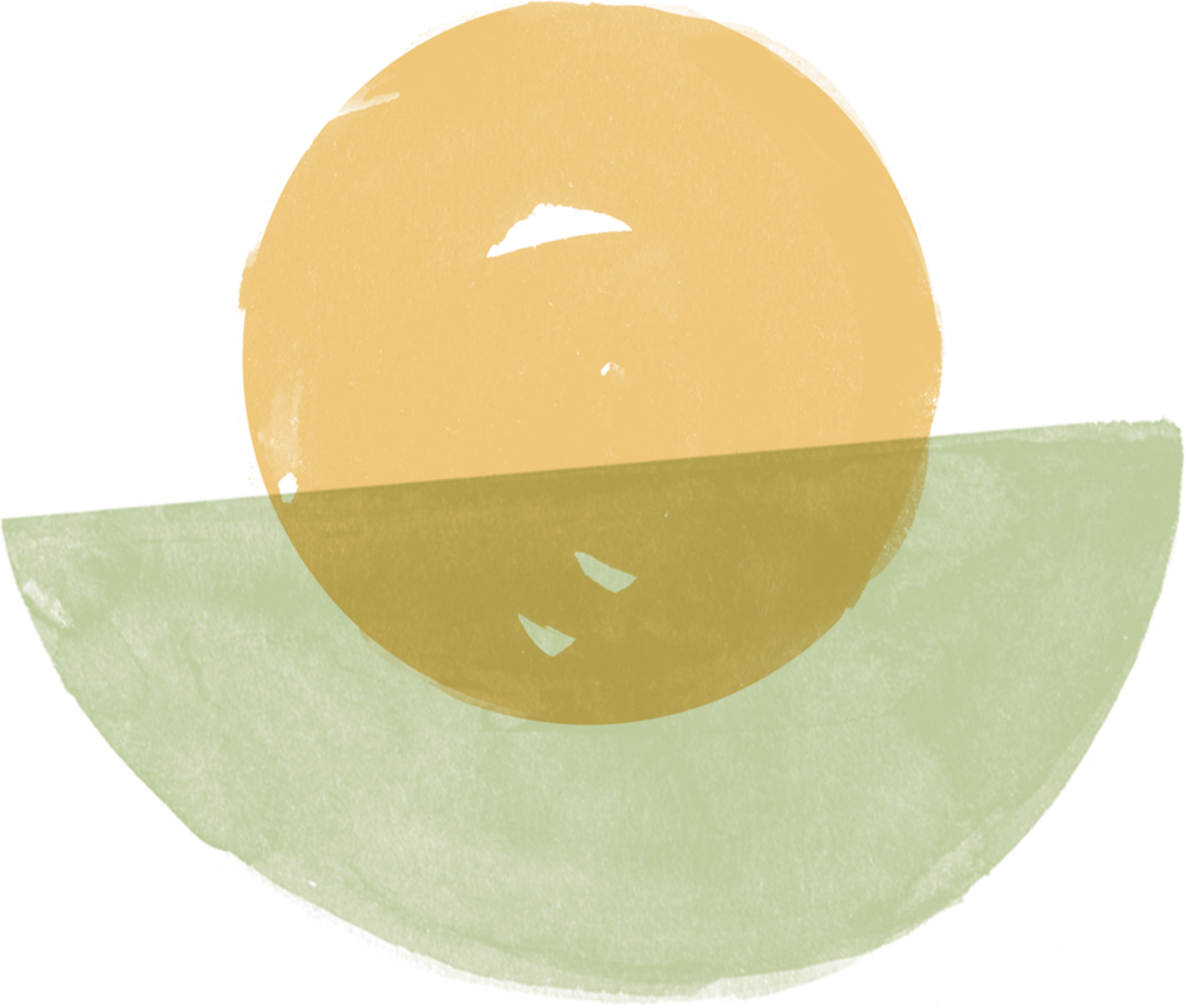 IIOT
The concept behind cloud computing is a computer processor placed at remote location runs a specific application or software rather than running it on each user’s computer. User can interact with the system via a network on the cloud. Most of the times this network is Internet.

Since the storage and processing capacity of the cloud is unlimited, it provides more economic, convenient and secure storage alternatives. The growing storage capacity can also be met as the cloud is expandable.

In connected IIoT, data is expected to flow to and from the connected devices. These streams of data usually get larger with time and that is when Big Data comes in existence. Integration of Big Data into Industrial IoT can help to generate, access and gather the huge amount of data.
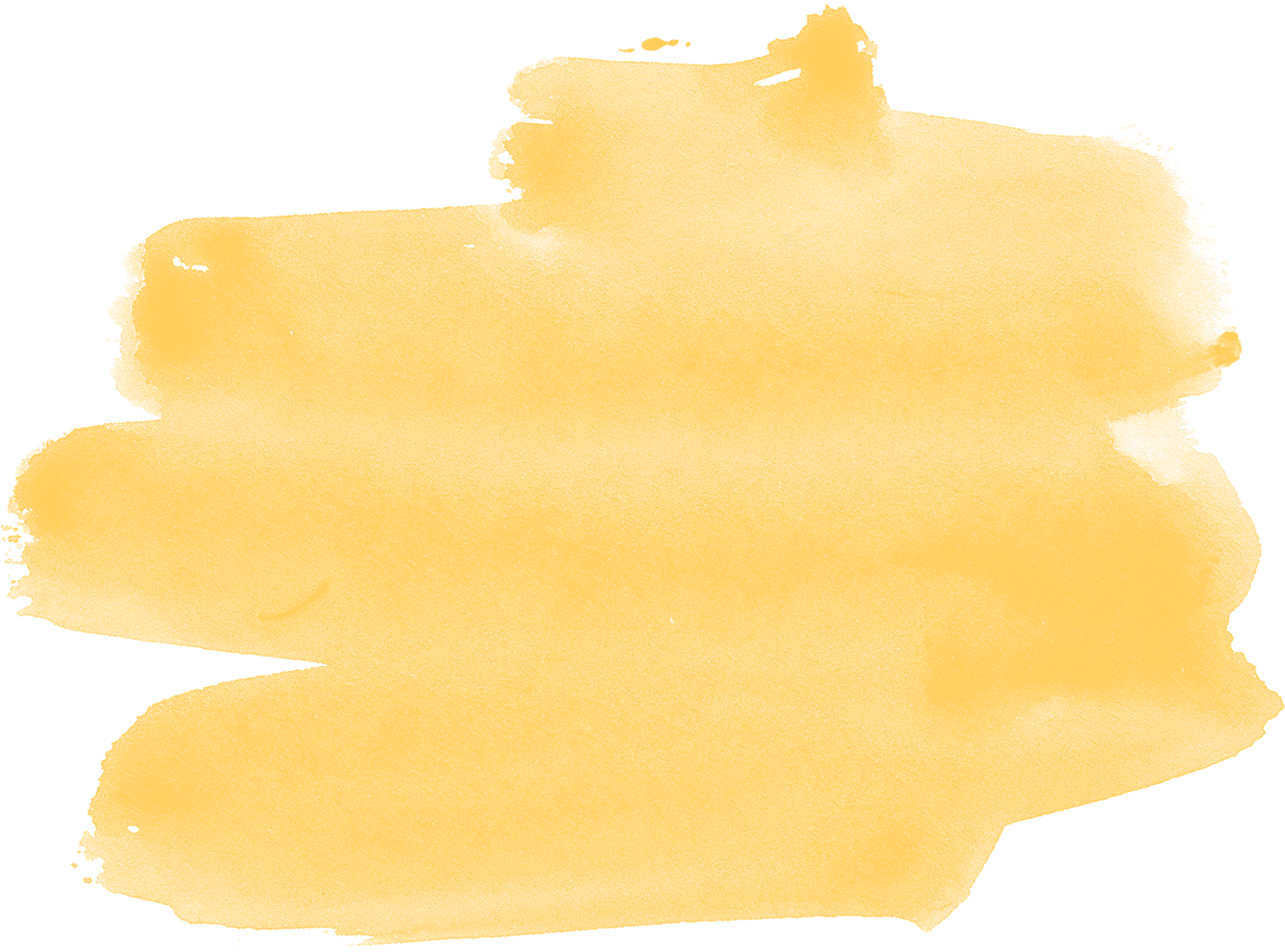 Green Cloud Computing
With Green cloud computing, world is looking forward to higher energy efficient mechanism, managed security services, cloud security solutions at one place by offering equivalent and cloud management platform benefits with enormous environmental impact!
Cloud computing, is an important facet for any IT operations of any organization, continuous attempts have been made to make it- much “greener”.
“The green cloud”- certainly a superior marketing label, is employed by organizations for handling environmental considerations and concerns effectively. With contribution, towards the critical business operational goals and reduced costs across the servers, green cloud is most environment friendly initiative.
Factors for Green Computing
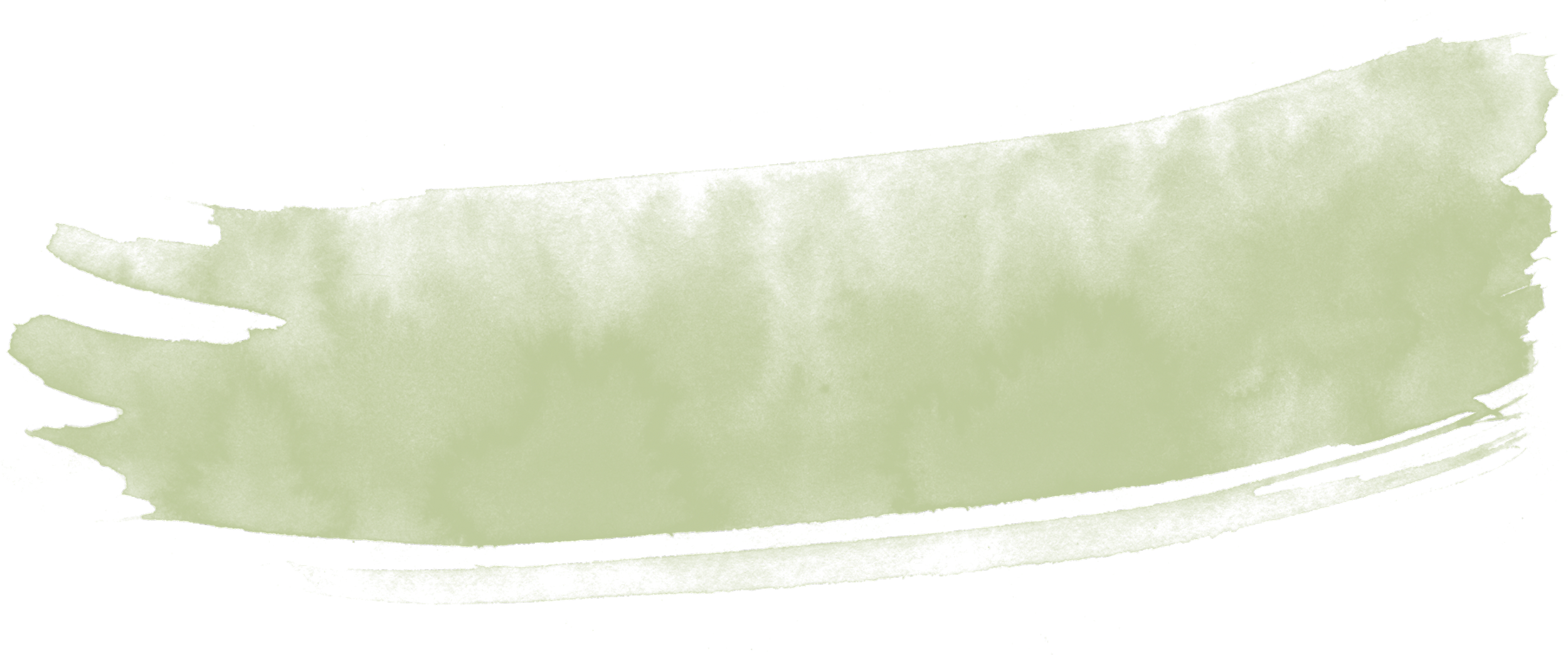 Product longevity
Gartner maintains that the PC manufacturing process accounts for 70% of the natural resources used in the life cycle of a PC. More recently, Fujitsu released a Life Cycle Assessment (LCA) of a desktop that show that manufacturing and end of life accounts for the majority of this desktop's ecological footprint.
Data center design
Energy efficient data center design should address all of the energy use aspects included in a data center: from the IT equipment to the HVAC equipment to the actual location, configuration and construction of the building.
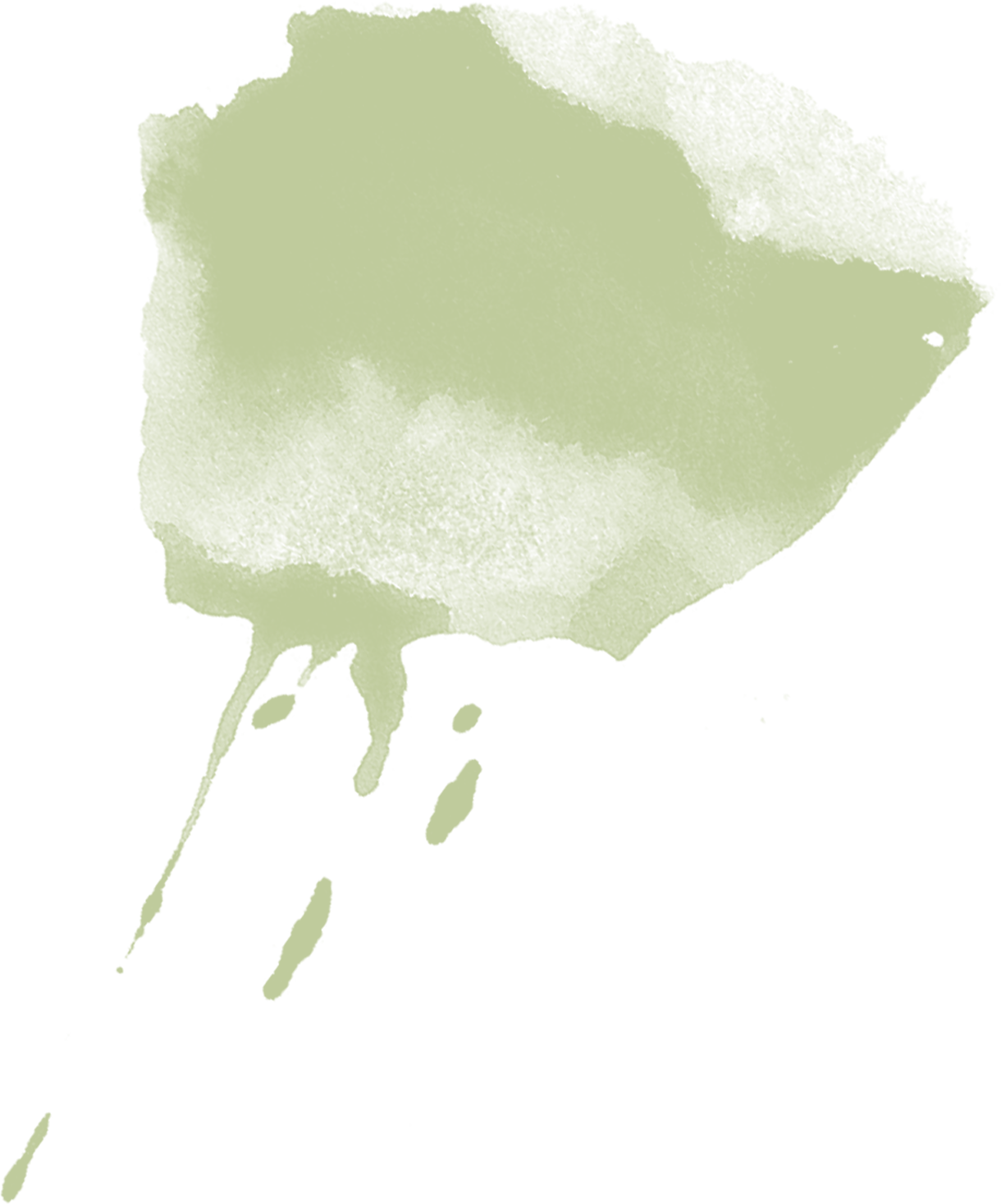 Resource allocation
Algorithms can also be used to route data to data centers where electricity is less expensive. .Larger server centers are sometimes located where energy and land are inexpensive and readily available. Local availability of renewable energy, climate that allows outside air to be used for cooling, or locating them where the heat they produce may be used for other purposes could be factors in green siting decisions.
Power management
The Advanced Configuration and Power Interface (ACPI), an open industry standard, allows an operating system to directly control the power-saving aspects of its underlying hardware. This allows a system to automatically turn off components such as monitors and hard drives after set periods of inactivity. In addition, a system may hibernate, when most components (including the CPU and the system RAM) are turned off. ACPI is a successor to an earlier Intel-Microsoft standard called Advanced Power Management
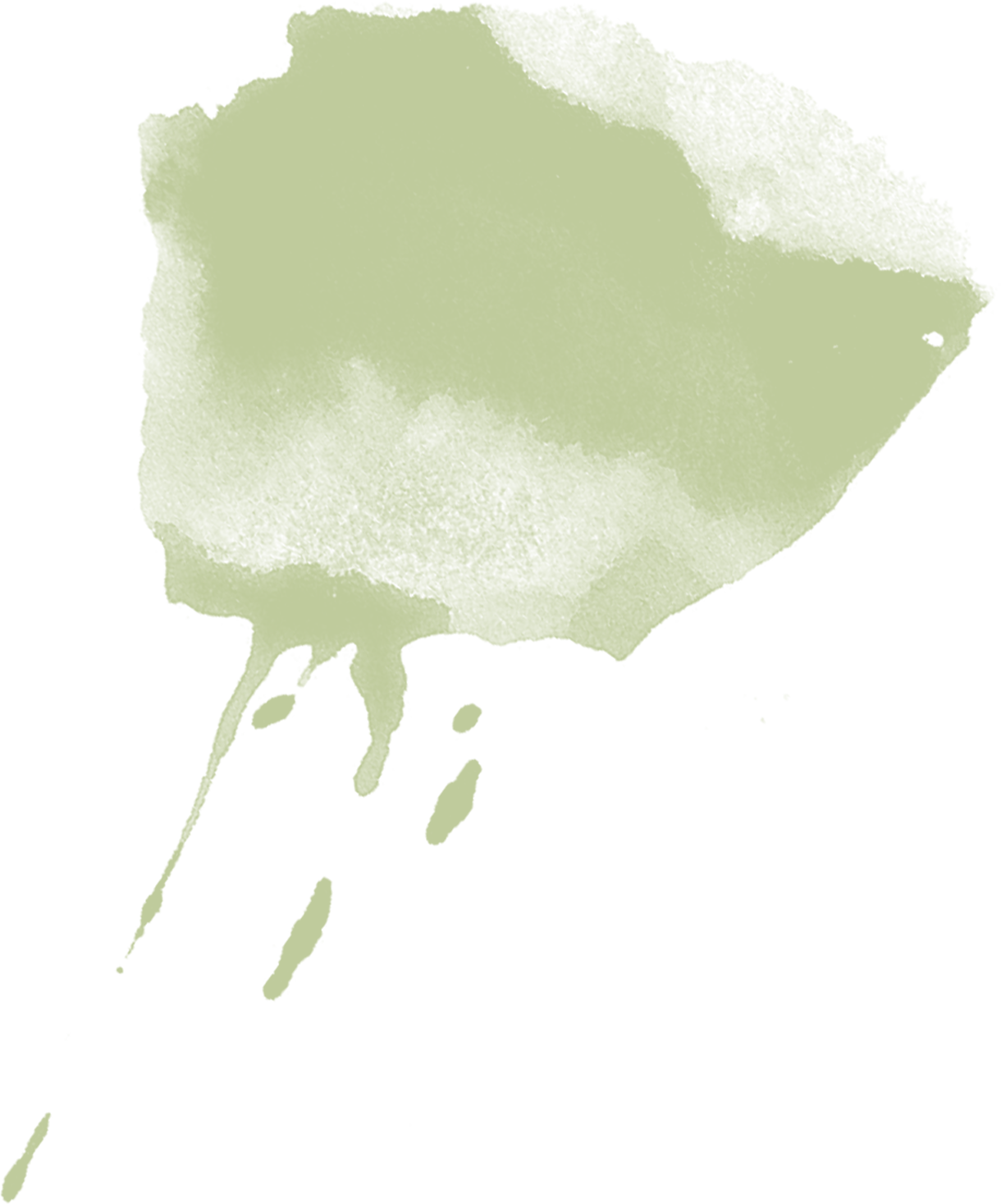 Materials recycling
Recycling computing equipment can keep harmful materials such as lead, mercury, and hexavalent chromium out of landfills, and can also replace equipment that otherwise would need to be manufactured, saving further be given for recycling, and they typically sign a non-disclosure agreement.
Algorithmic efficiency
The efficiency of algorithms has an impact on the amount of computer resources required for any given computing function and there are many efficiency trade-offs in writing programs. Algorithm changes, such as switching from a slow (e.g. linear) search algorithm to a fast (e.g. hashed or indexed) search algorithm can reduce resource usage for a given task from substantial to close to zero.
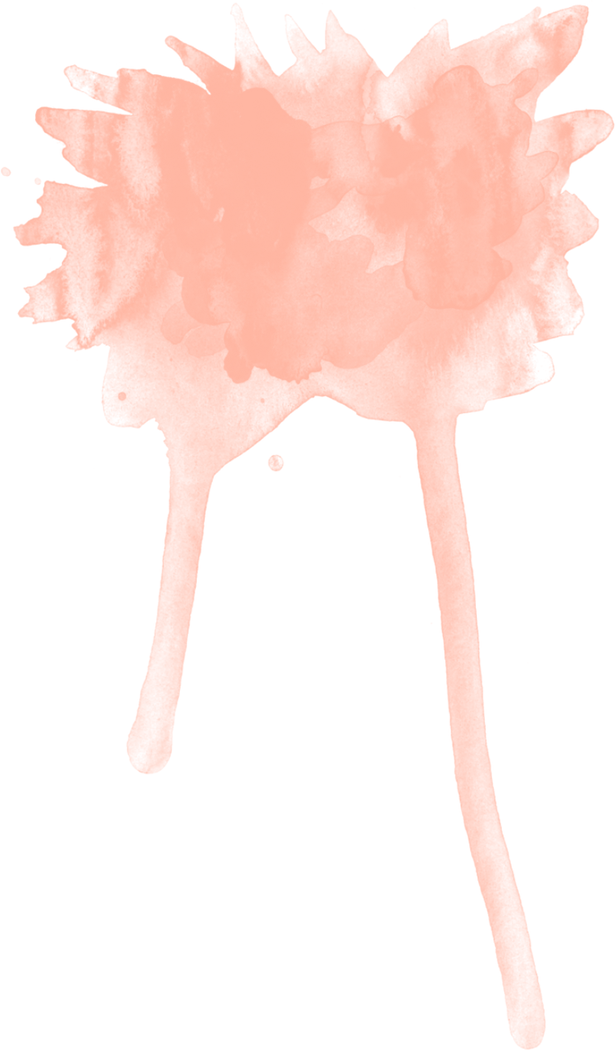